.CSS { display: what? }
@Martine_Dowden
.martine {
 first: Martine;
 last: Dowden;
 employer: Andromeda;
 position: Lead UX Developer;
 twitter: @Martine_Dowden;
}
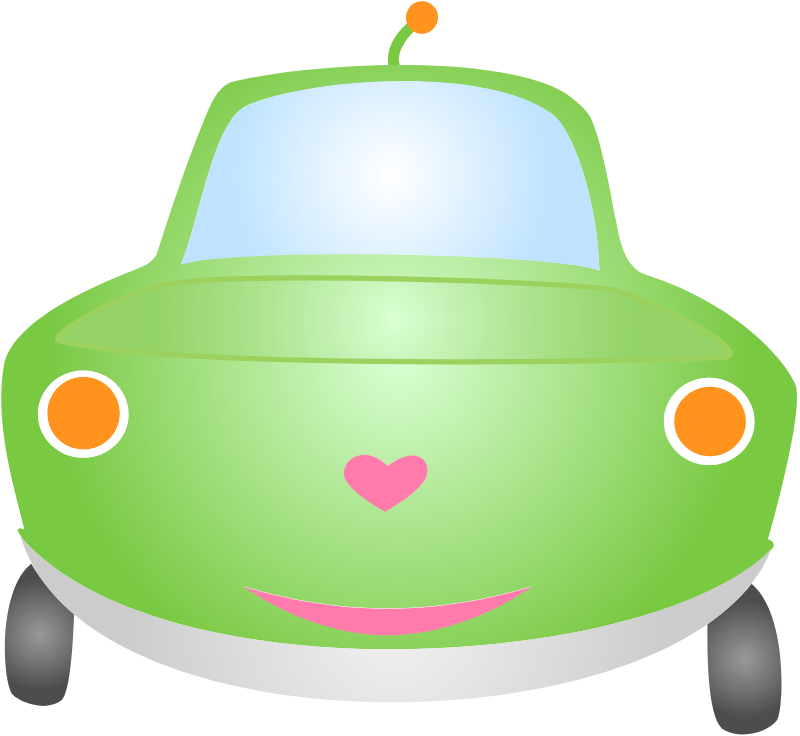 1994
1996
1998
2002
2003
2011
Håkon Wium Lie
CSS Level 1
CSS 2
IE 5 for Mac
CSS Zen Garden
CSS 2.1 & CSS 3
Dave Shea launches CSS Zen Garden
Cascading HTML style sheets -- a proposal
CSS Level 1 W3C Recommendation is made
W3C Releases CSS 2
First browser with full CSS Level 1 Support
June 2011: CSS 2.1
June 2011 - June 2012: CSS3 Module Recommendations
Timeline
[Speaker Notes: Cascading HTML style sheets -- a proposal

Kakon Vium Lie (inventor of Css & Opera)

The CSS Level 1 W3C Recommendation was made in December 1996. The release of CSS 1 supported font properties, text attributes, alignment of text, Tables, images and more, colors of text and backgrounds, spacing of words, letters and lines, Margins, Borders, padding and positioning, and unique identification and classification of groups of attributes.

In May of 1998, the W3C released CSS 2 which added new capabilities including z-index, media types, bidirectional text, absolute, relative and fixed positioning, and support for aural style sheets.

It wasn’t until June 2011 that W3C released CSS 2.1, which fixed errors and aligned the capabilities better with browser functions.

With the release of CSS 3, capabilities were broken into modules. Between June 2011 and June 2012, the following four modules were released as formal recommendations: color, selectors level 3, namespaces and media queries. More modules are have reached the working draft or candidate recommendation phase of release and are considered stable.

http://www.css-class.com/a-brief-history-of-css/]
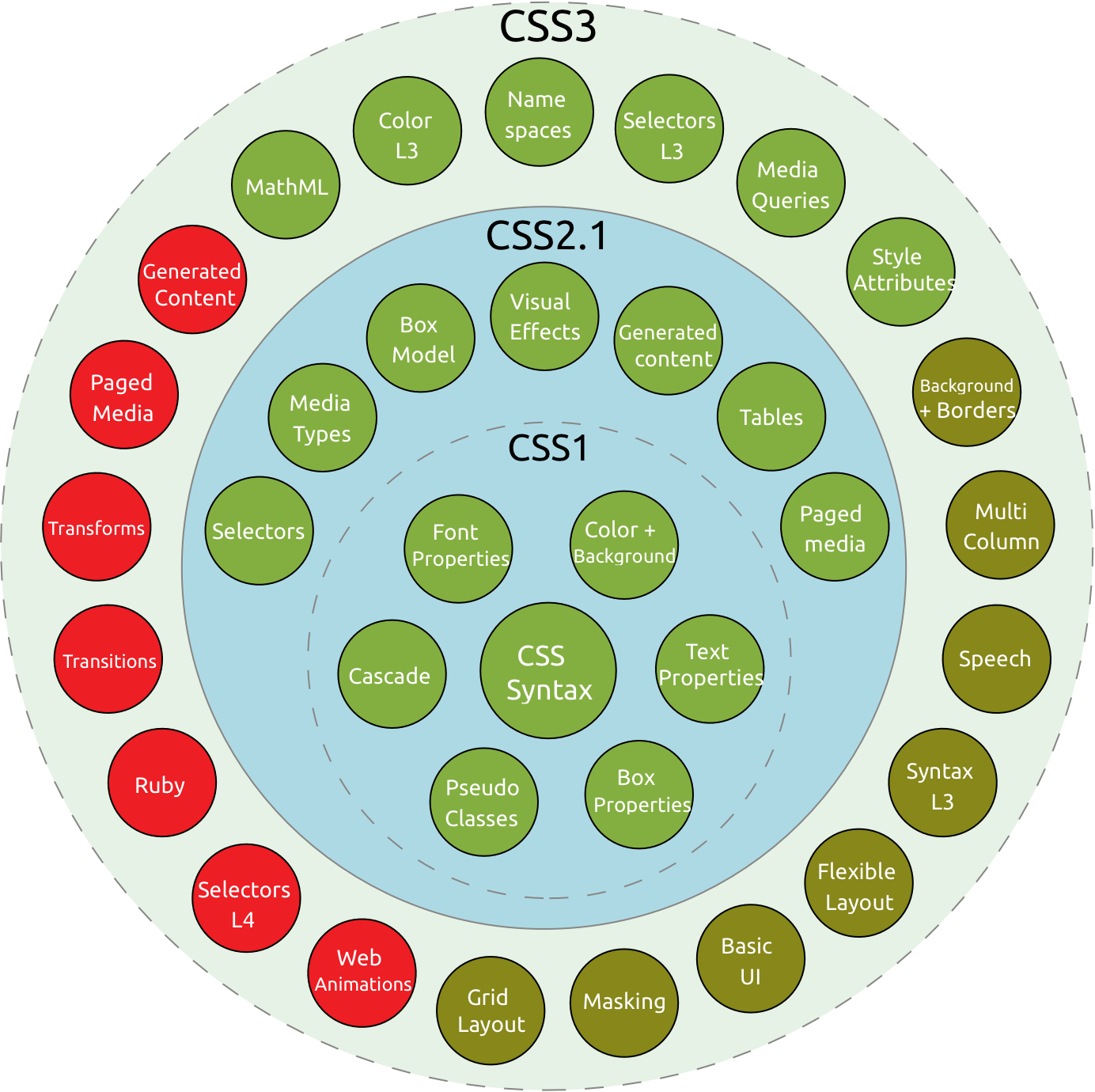 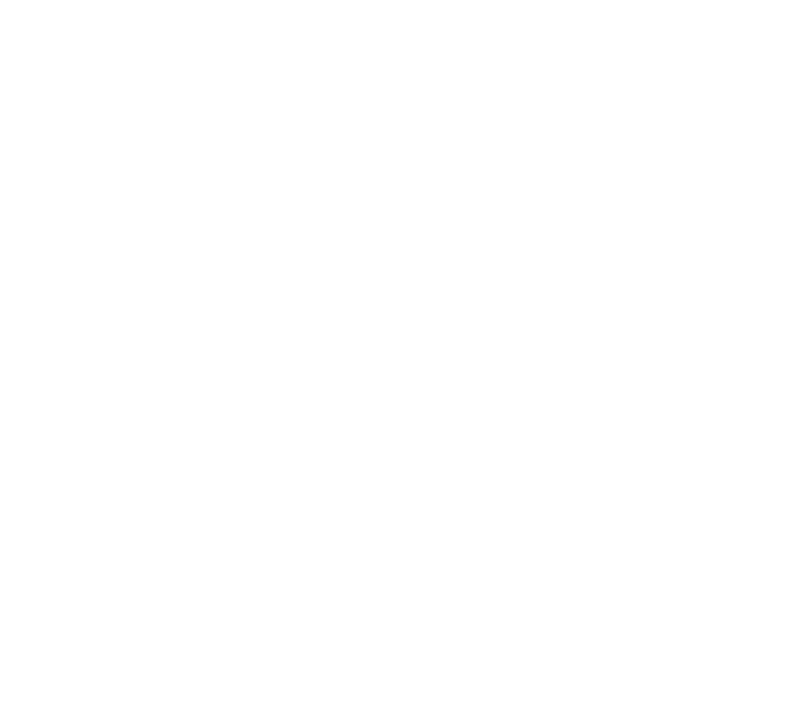 Cascading Style Sheets
Since 1994
Recommendation
Candidate Recommendation
Working Draft
By Krauss - Own work, CC BY-SA 4.0, https://commons.wikimedia.org/w/index.php?curid=44954967
[Speaker Notes: Cascading Style Sheets, level 1
W3C Recommendation 17 Dec 1996]
display
The display CSS property specifies the type of rendering box used for an element.
Basic Support
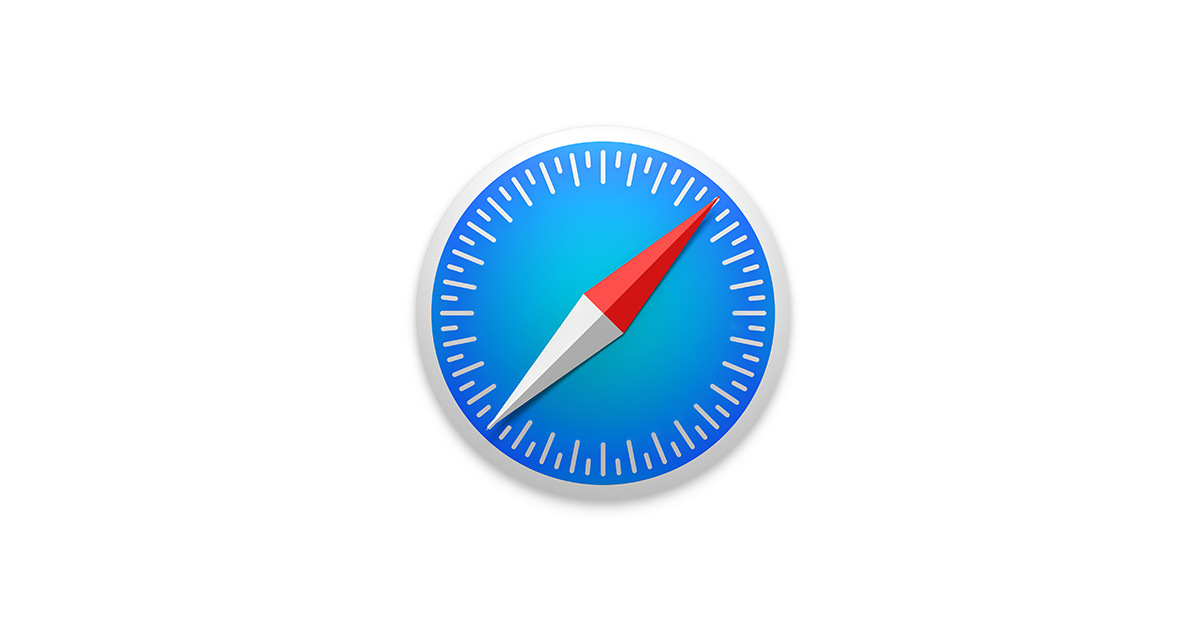 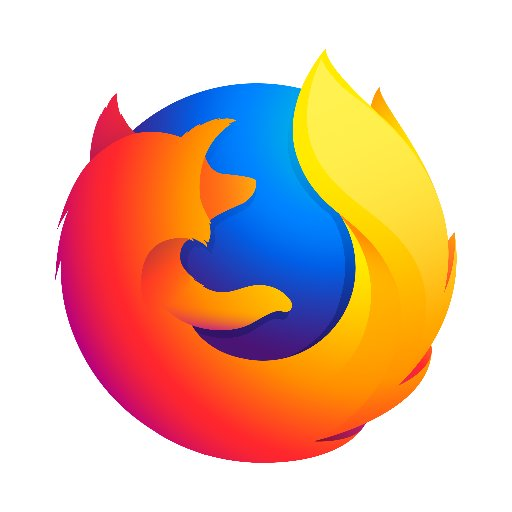 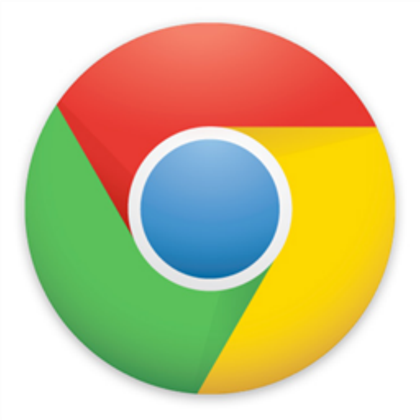 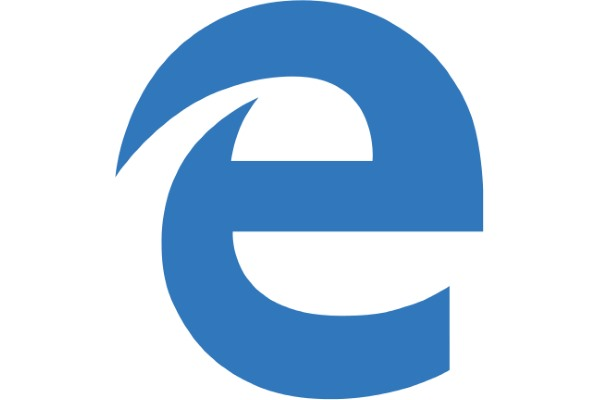 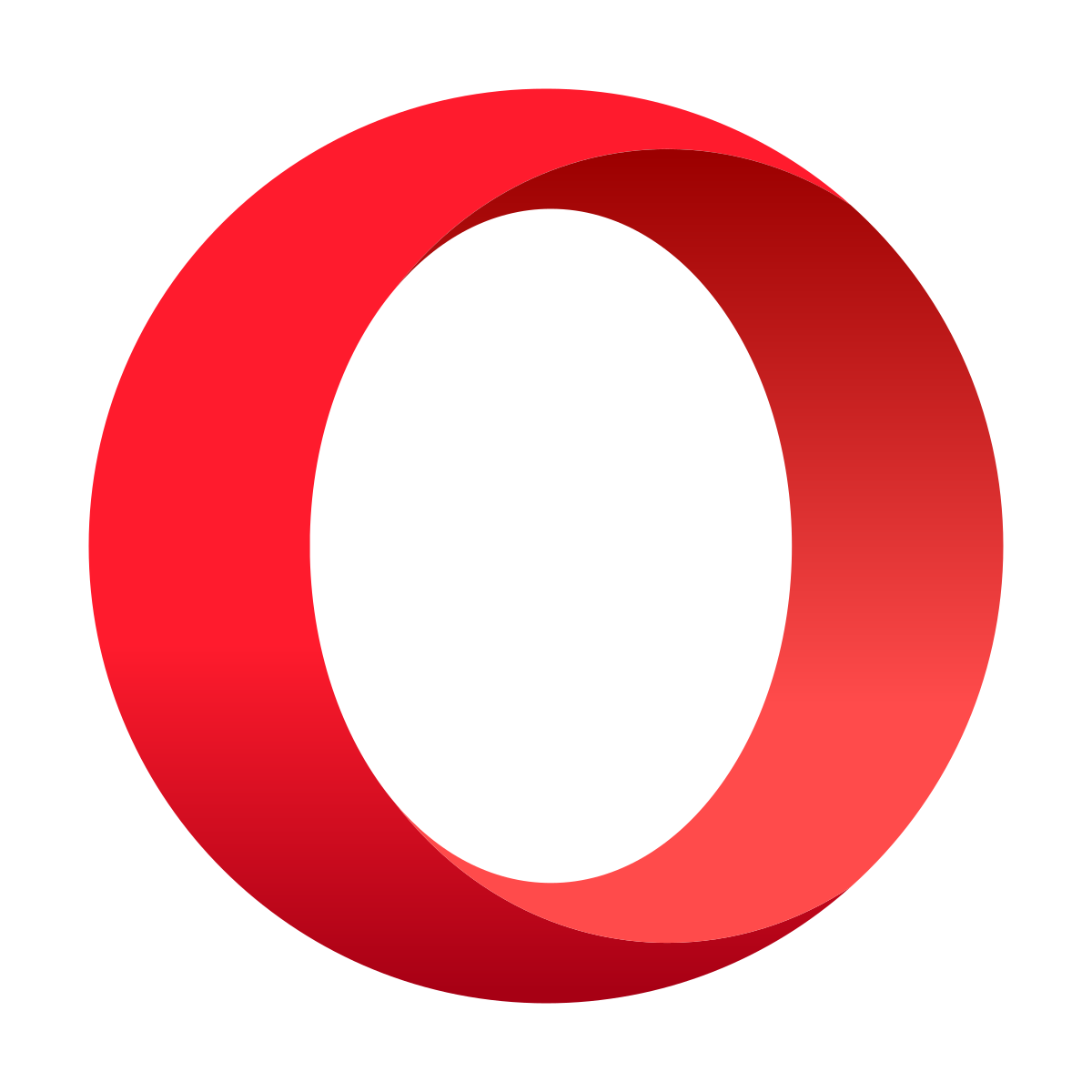 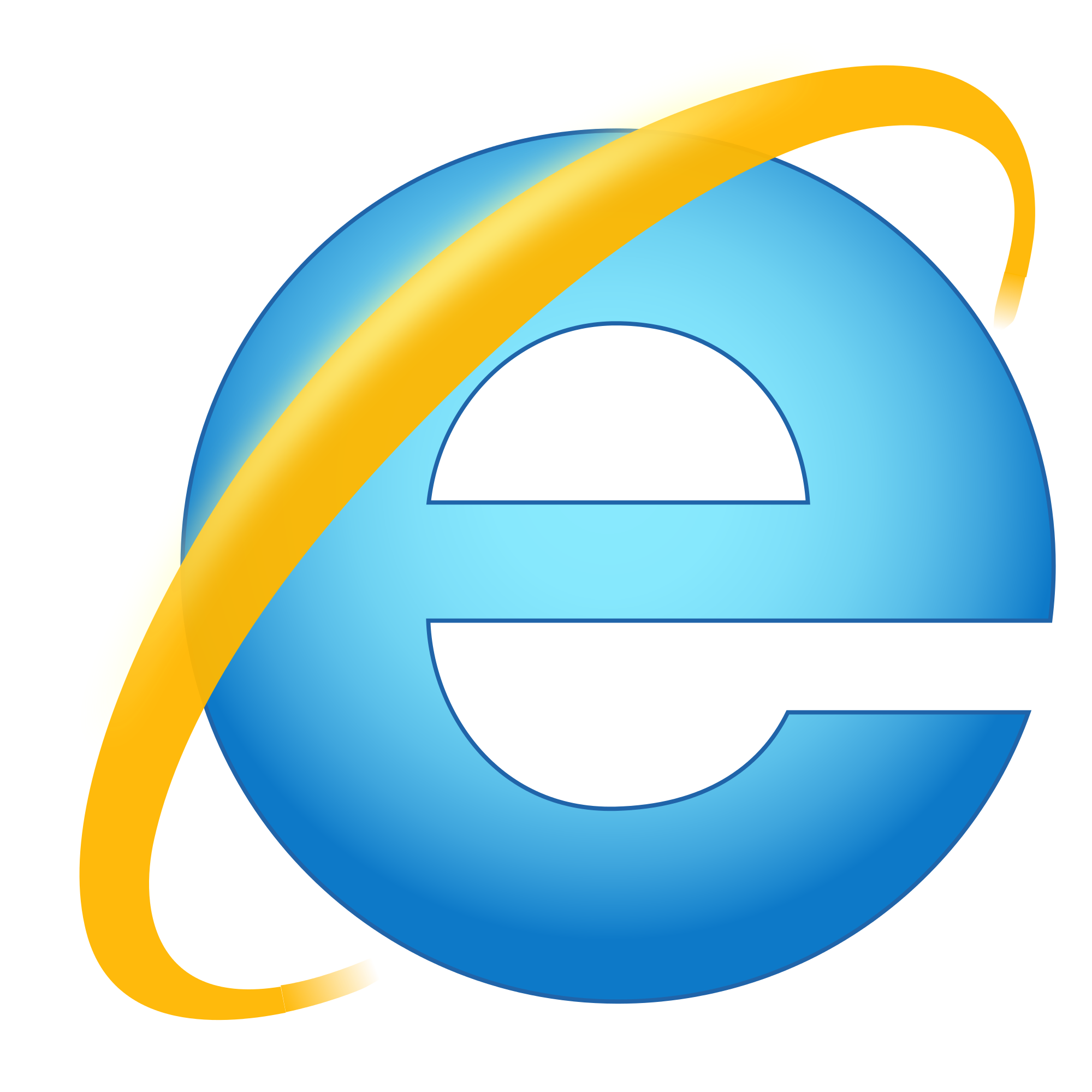 [Speaker Notes: CSS starts in 1994. Håkon Wium Lie works at CERN

Cascading Style Sheets, level 1
W3C Recommendation 17 Dec 1996
By
Håkon Wium Lie
Bert Bos]
1996
2011
2018
Level 1
Level 2 (Revision 1)
Level 3
contentsflow-root
run-in
inline list-item
flex *
inline-flex *
grid *
inline-grid *
ruby
block ruby
block
inline
list-item
none
inline-block 
table
inline-table
table-row-group
table-header-group
table-footer-group
table-row table-column-group
table-column
table-cell
table-caption
inherit
Recommendation
Candidate Recommendation
Working Draft
* Candidate Recommendation
Display property values by css version
Syntax
<display-outside><display-inside><display-listitem><display-internal><display-box><display-legacy>
The display property is specified using keyword values. Keyword values are grouped into six categories:
Block
Inline
run-in
Syntax
<display-outside><display-inside><display-listitem><display-internal><display-box><display-legacy>
<display-outside>
These keywords specify the element’s outer display type, which is essentially its role in flow layout.
display: block
The element generates a block element box.
second
first
span {
 background: purple;
 height: 10rem;
 width: 10rem;
 margin: 1rem;
 padding: 1rem;
}
.third { display: block; }
--
<span>first</span>
<span>second</span>
<span class="third">third</span>
<span>fourth</span>
third
margin
fourth
padding
third
display: inline
The element generates one or more inline element boxes.
second
first
second
second
second
first
span {
 background: purple;
 height: 10rem;
 width: 10rem;
 margin: 1rem;
 padding: 1rem;
}
.third { display: block; }
--
<span>first</span>
<span>second</span>
<span class="third">third</span>
<span>fourth</span>
third
margin
fourth
padding
third
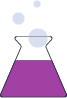 Experimental
display: run-in
The element generates a run-in box. Run-in elements act like inlines or blocks, depending on the surrounding elements.
If the run-in box contains a block box, same as block.
If a block box follows the run-in box, the run-in box becomes the first inline box of the block box.
If an inline box follows, the run-in box becomes a block box.
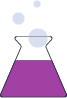 Experimental
h3 {
 display: run-in;
}
--
<h3>Cupcake Ipsum</h3>
<p>Cake chocolate bar gummi bears sweet roll pudding dragée lemon drops. Cake fruitcake jelly beans dessert sweet roll lollipop. Fruitcake bear claw powder.</p>
Cupcake Ipsum Cake chocolate bar gummi bears sweet roll pudding dragée lemon drops. Cake fruitcake jelly beans dessert sweet roll lollipop. Fruitcake bear claw powder.
Support
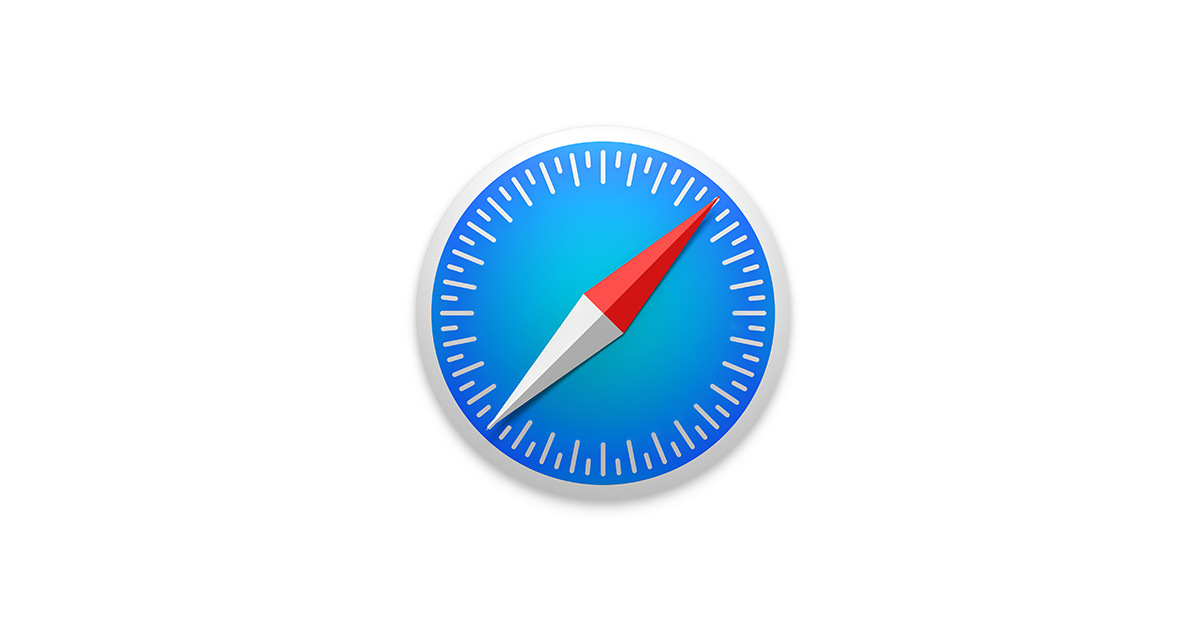 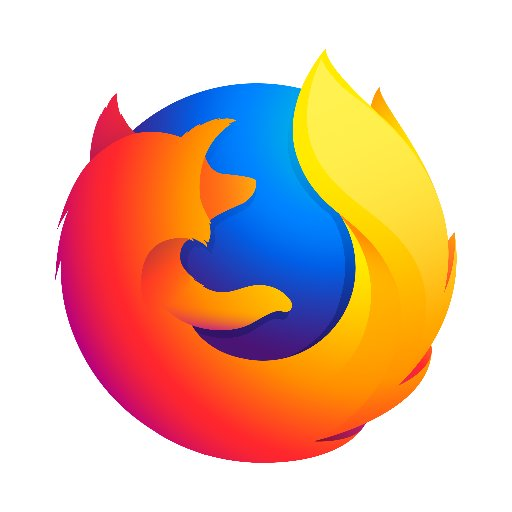 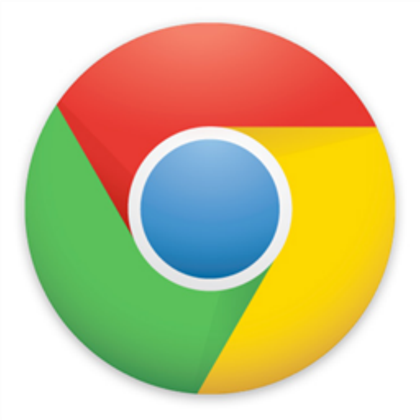 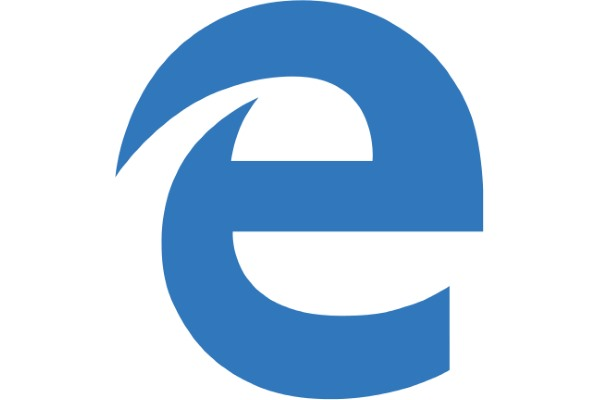 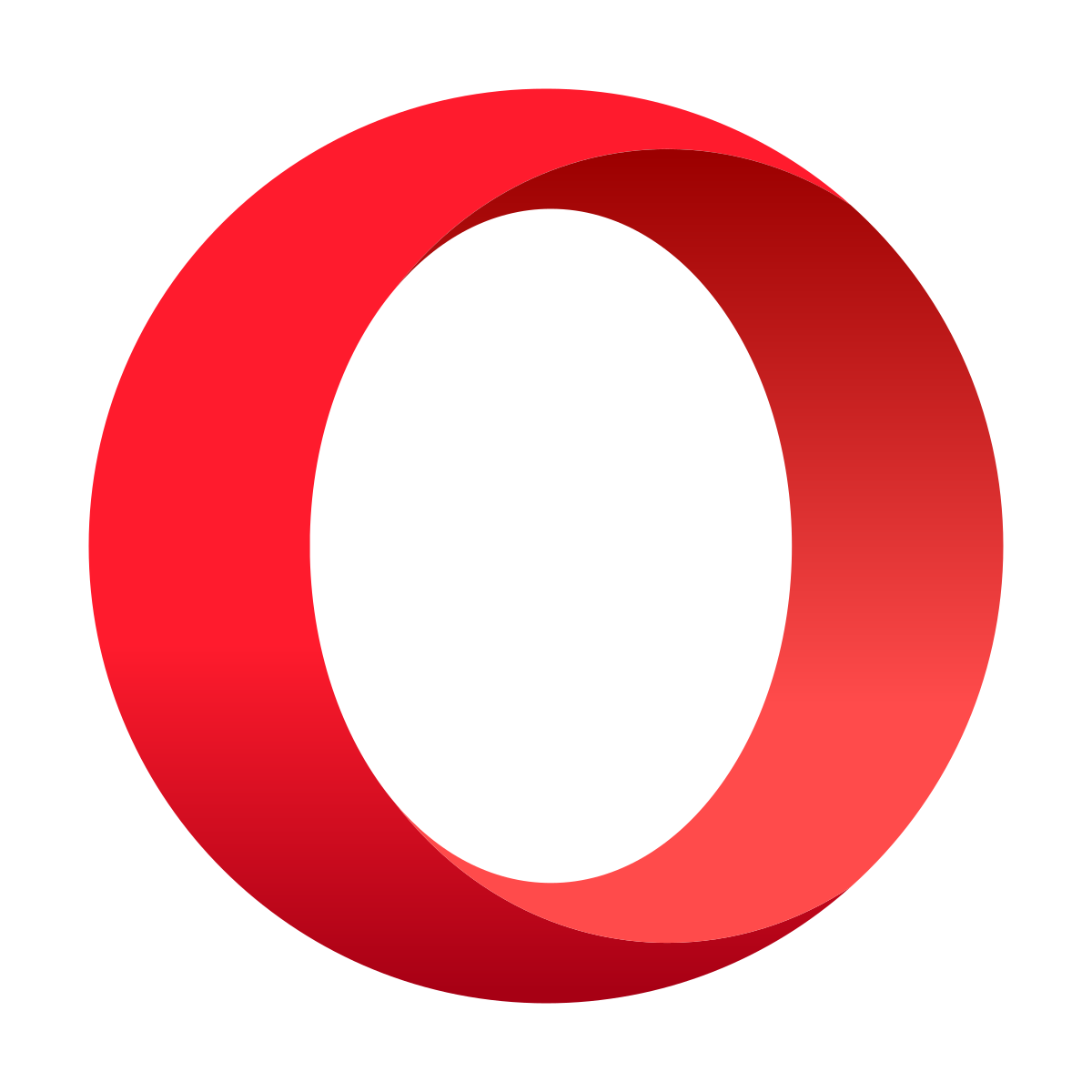 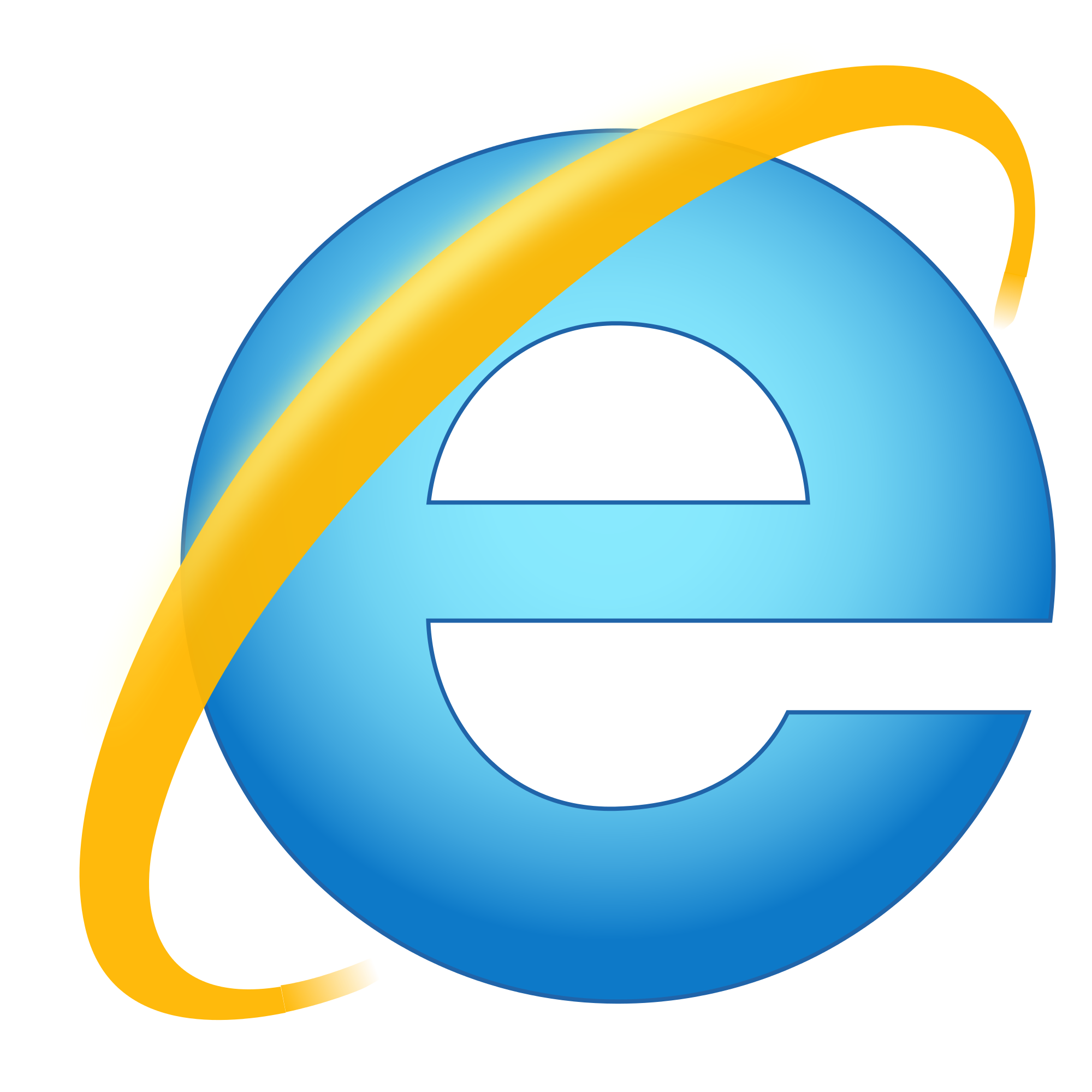 flow-root
table
flex
grid
subgrid
ruby
Syntax
<display-outside><display-inside><display-listitem><display-internal><display-box><display-legacy>
<display-inside>
These keywords specify the element’s inner display type, which defines the type of formatting context that lays out its contents (assuming it is a non-replaced element).
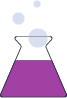 Experimental
display: flow-root
The element generates a block element box that establishes a new block formatting context.
Support
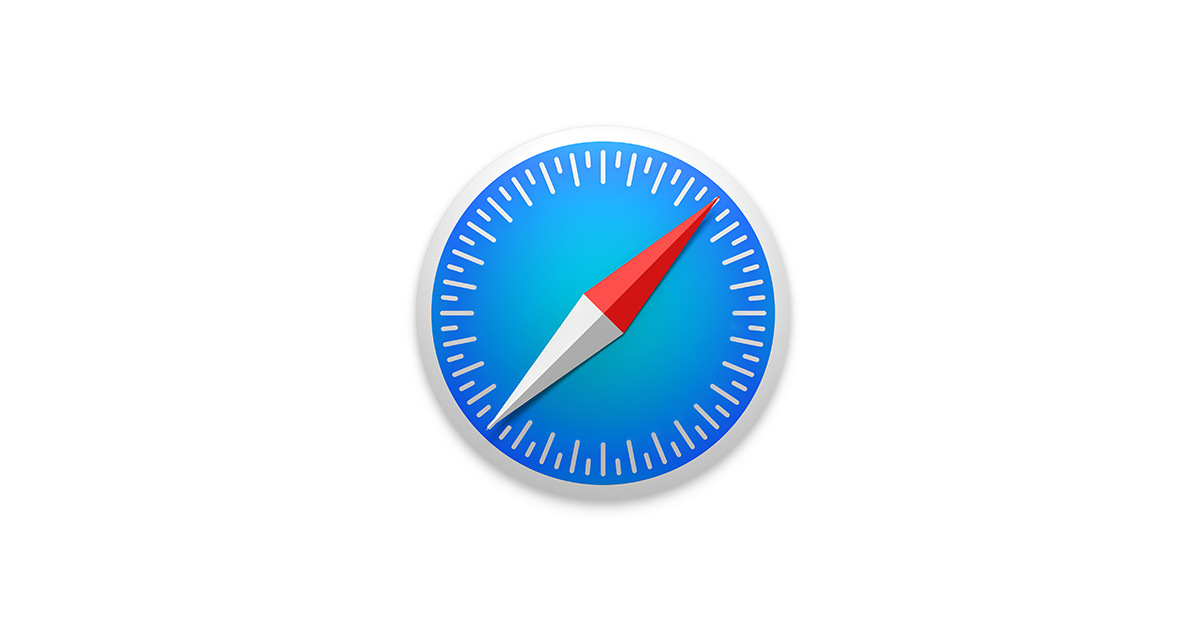 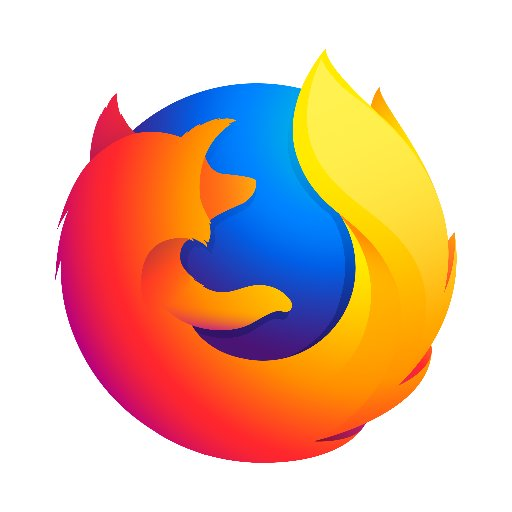 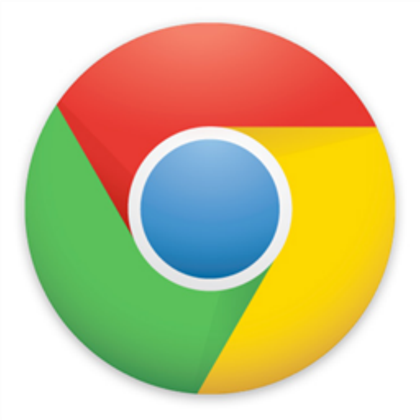 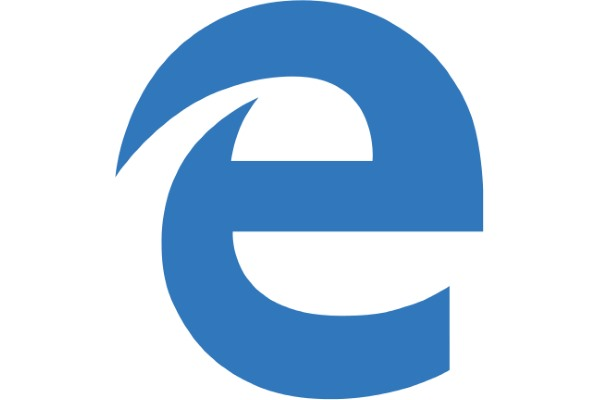 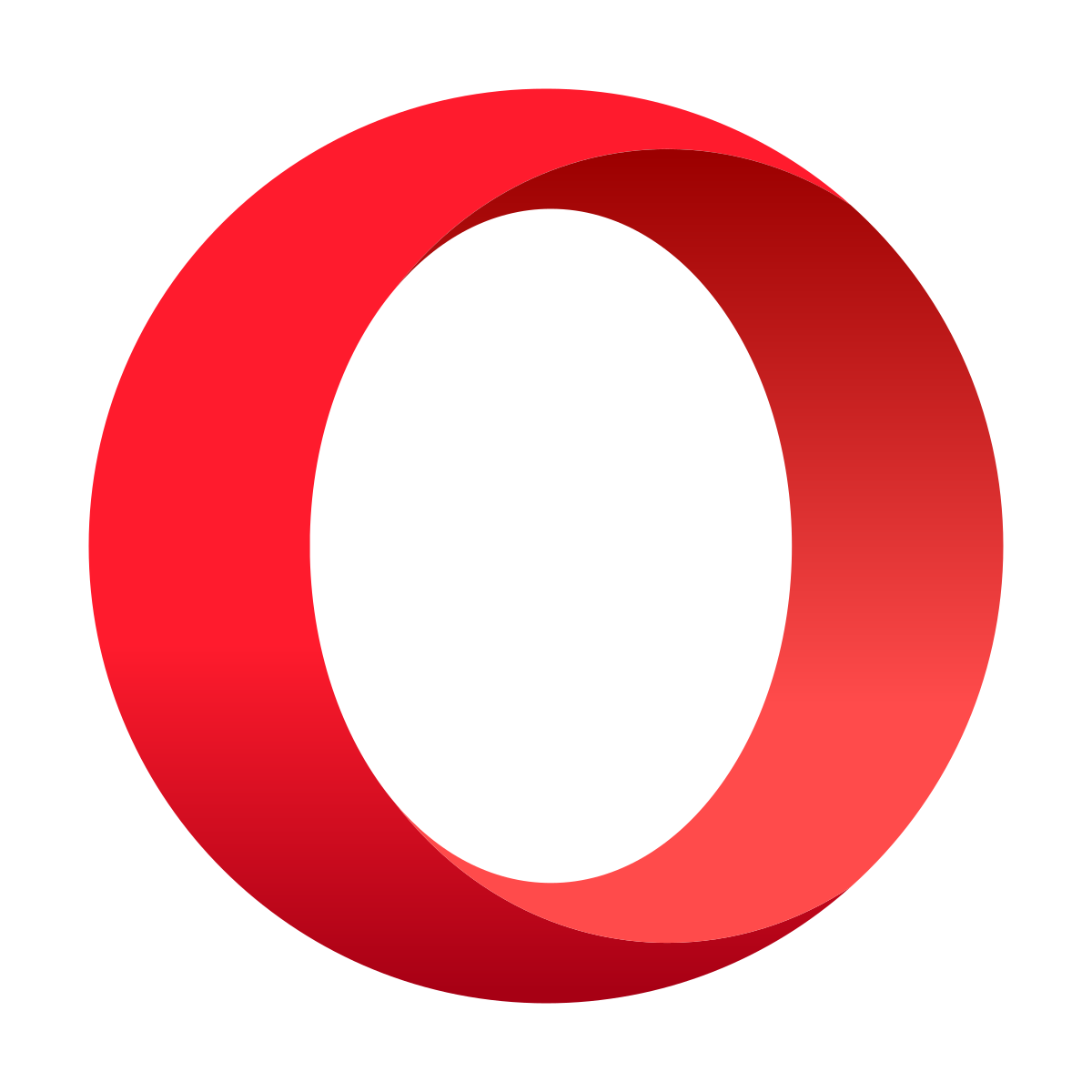 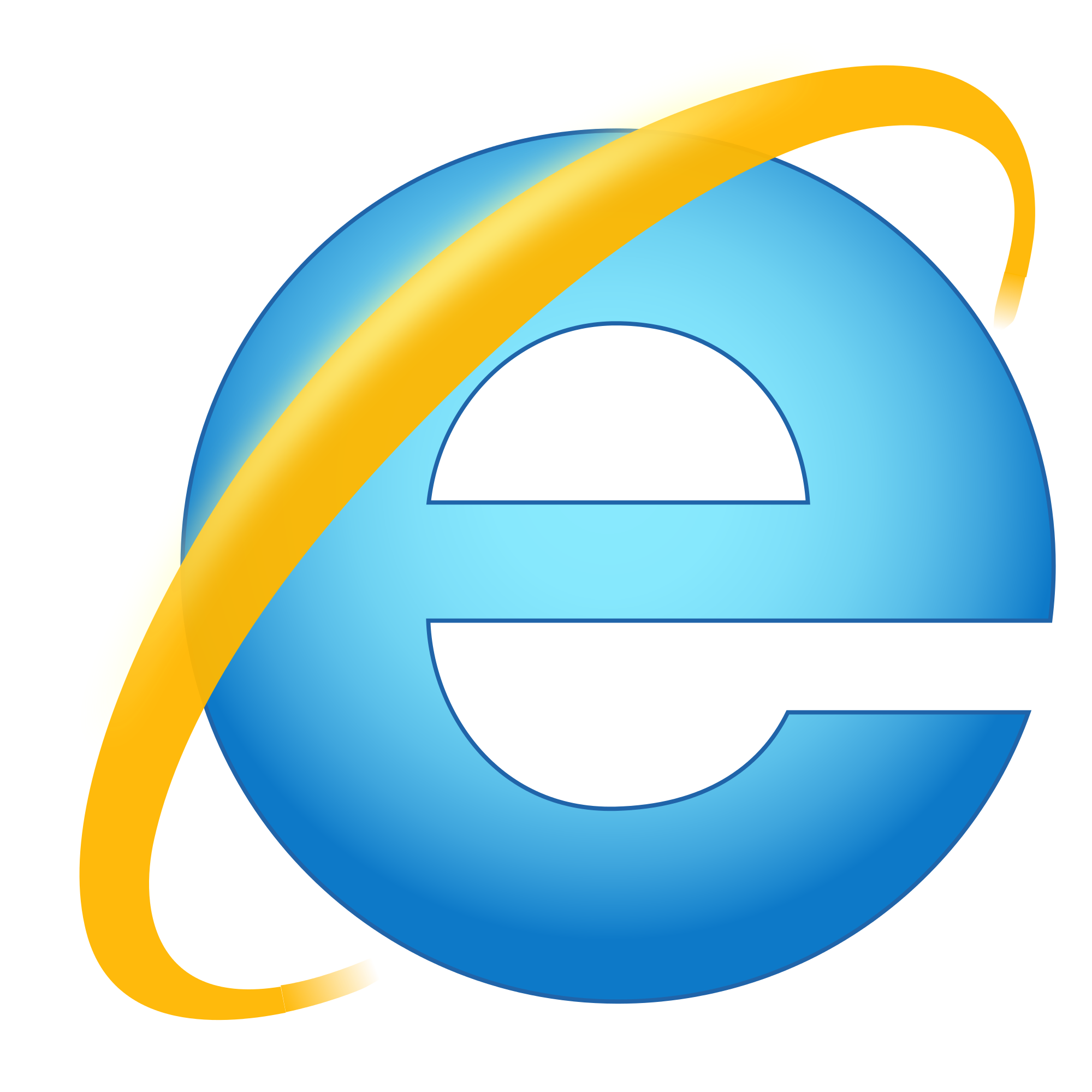 [Speaker Notes: Solution for floats, replaces clearfix hack.]
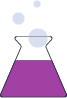 h3 {
 margin-right: 1rem;
 float: left;
}
div {
 background: purple;
 margin-bottom: 1rem;
}
div.example { display: flow-root; }
--
<div class="example">
 <h3>Cupcake Ipsum</h3>
 <p>Cake chocolate bar gummi bears...</p>
</div>
<div>
 <h3>Bacon Ipsum</h3>
 <p>Filet mignon beef ham ribeye tail...</p>
</div>
Experimental
div
Cake chocolate bar gummi bears...
Cupcake Ipsum
margin
Filet mignon beef ham ribeye tail...
Bacon Ipsum
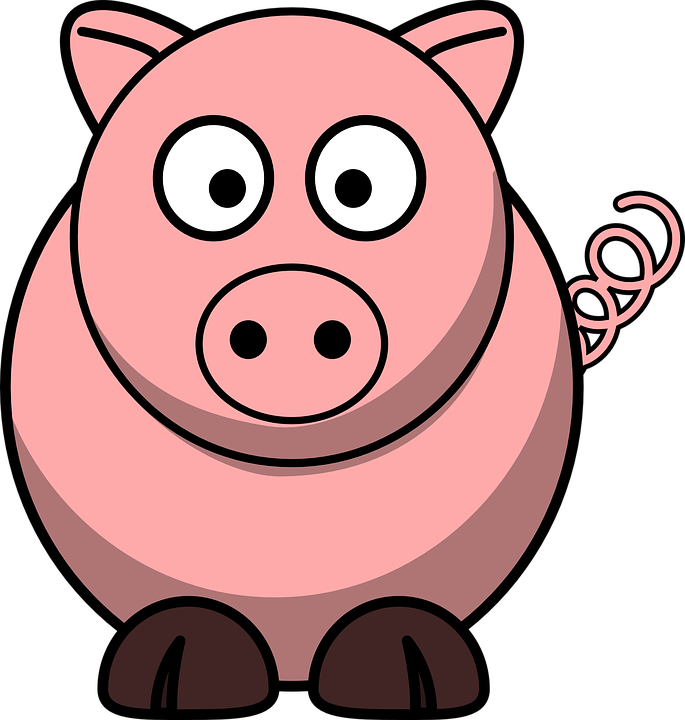 display: table
These elements behave like <table> HTML elements. It defines a block-level box.
Support
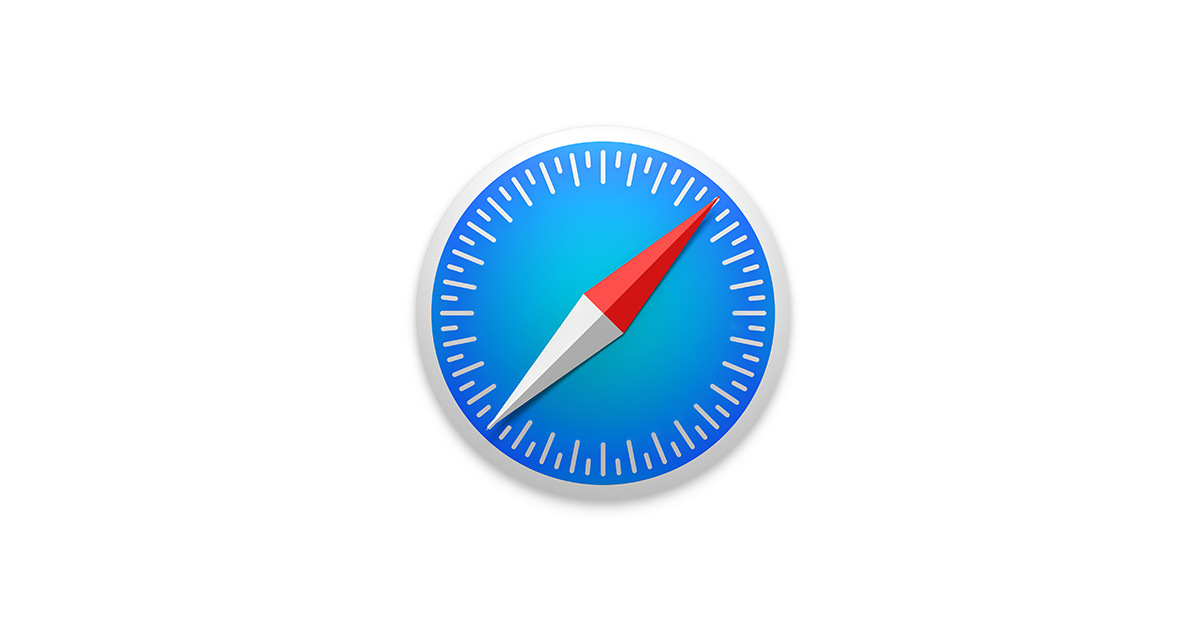 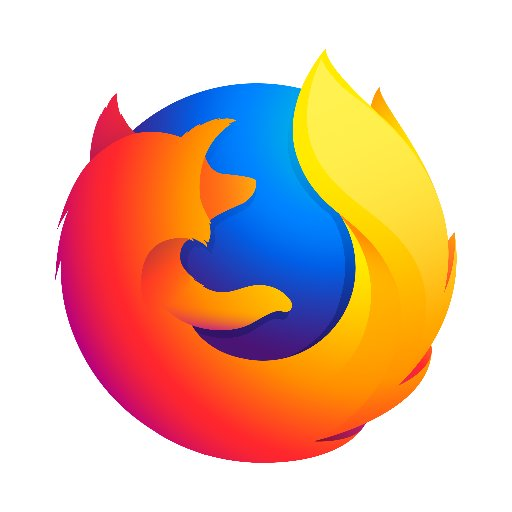 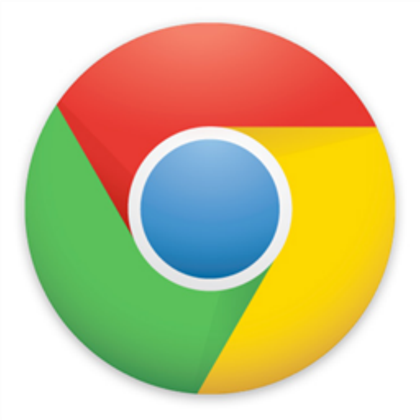 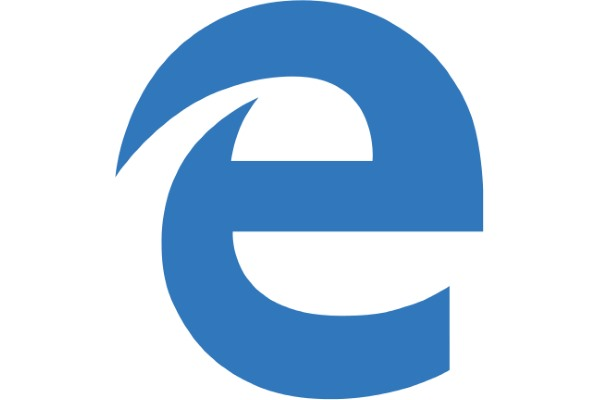 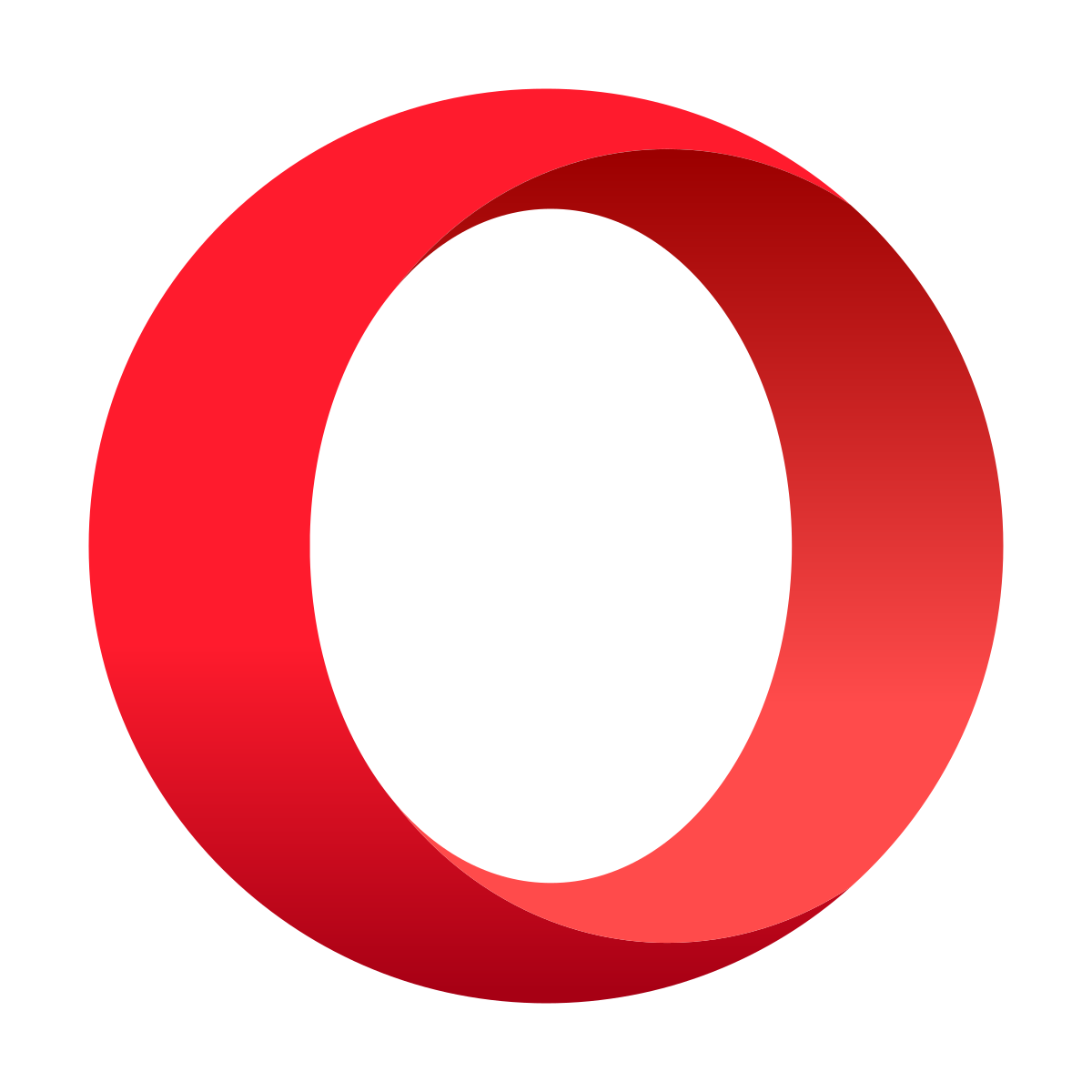 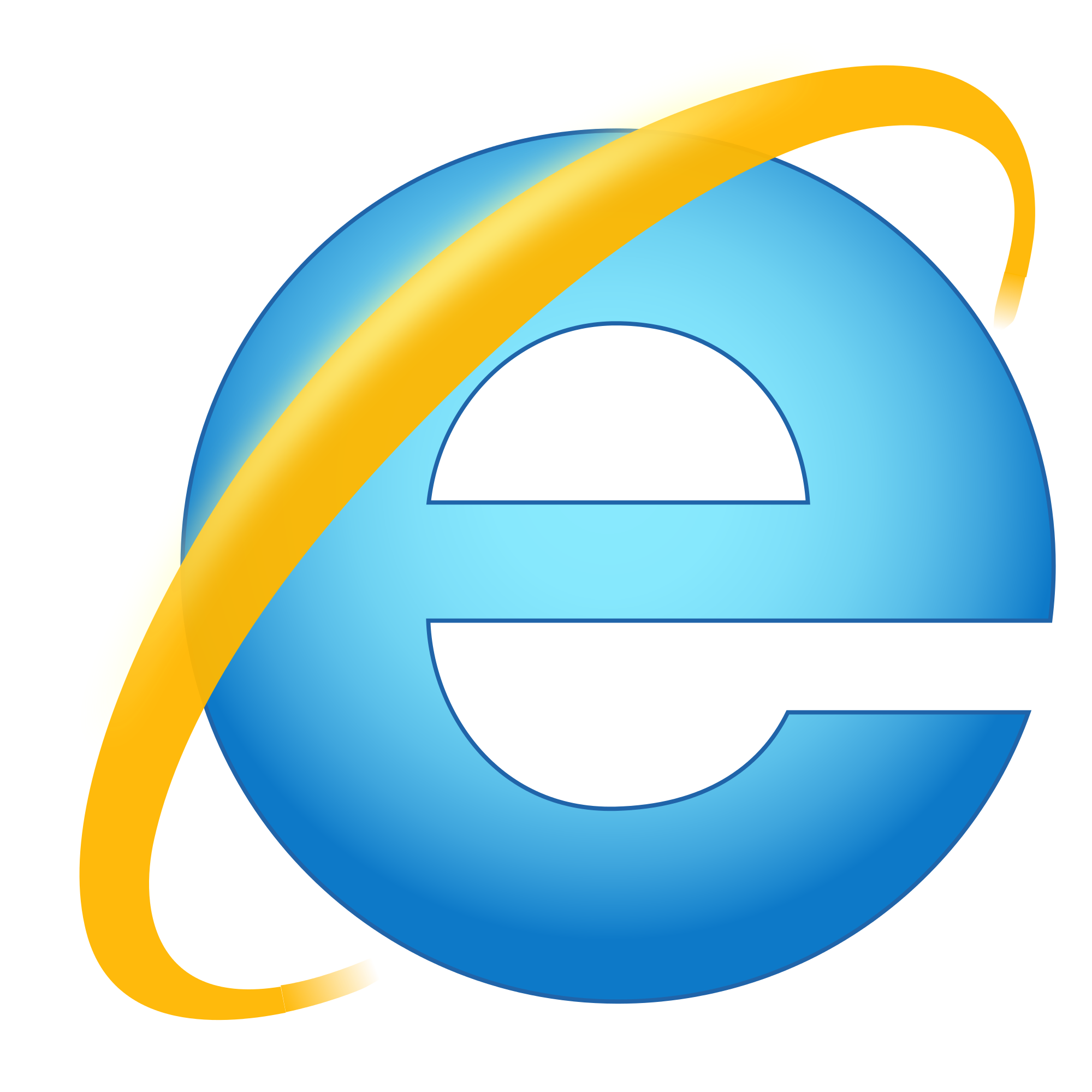 [Speaker Notes: Solution for floats, replaces clearfix hack.]
.table { display: table;  }
.header { display: table-header-group; }
.column { display: table-column-group; }
.column:first-of-type { background: orange; }
.row { display: table-row; }
.cell { padding: .5rem; }
.footer { display: table-footer-group; }
<div class="table">
 <div class="column"></div>
 <div class="column"></div>
 <div class="header">
   <div class="row">
       <div class="cell">Header Cell 1</div>
       <div class="cell">Header Cell 2</div>
     </div>
 </div>
 <div class="row">
   <div class="cell">Cell 1</div>
   <div class="cell">Cell 2</div>
 </div>
 <div class="footer">
   <div class="row">
     <div class="cell">Footer Cell 1</div>
     <div class="cell">Footer Cell 2</div>
   </div>
 </div>
</div>
Accessibility
Using display: table instead of the HTML <table> tag will not identify the content as a table to screen readers. Semantic meaning is absent.
Header Cell 1
Header Cell 2
Cell 1
Cell 2
Footer Cell 1
Footer Cell 2
display: flex
The element behaves like a block element and lays out its content according to the flexbox model.
[Speaker Notes: Solution for floats, replaces clearfix hack.]
Flexible Box Layout
display: flex;
Defines a CSS box model optimized for user interface design
Layout of items in 1 dimension
Row
Column
Children can flex their size
Grow to fill unused space
Shrink to avoid overflowing parent
Some older browsers require vendor prefixes or use non standard Names (*)
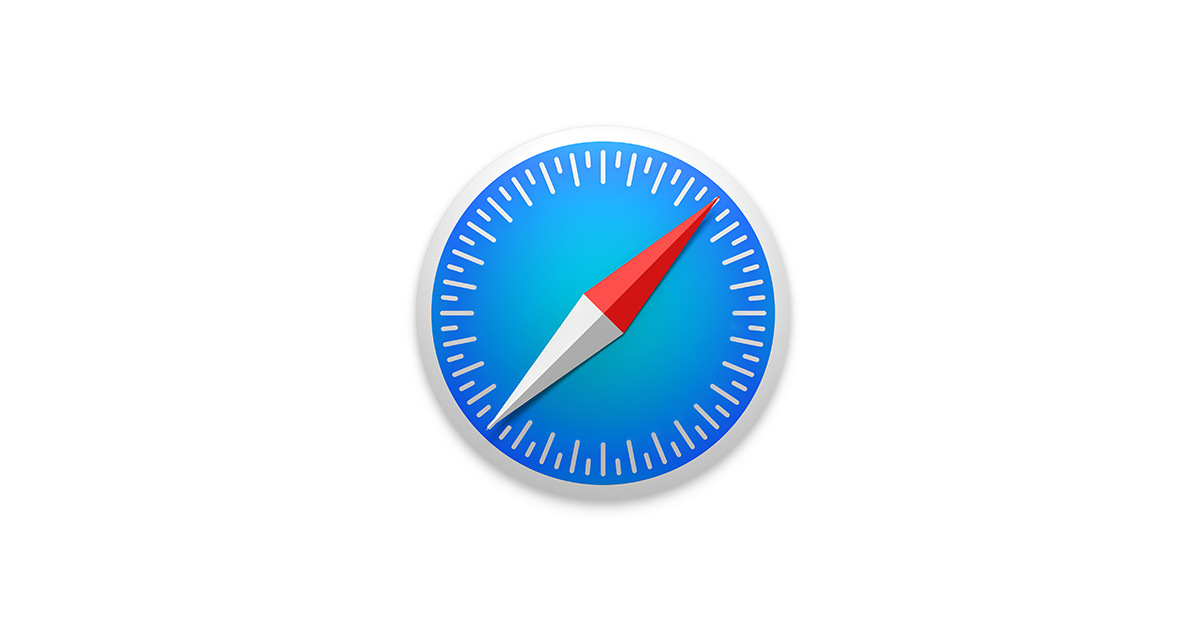 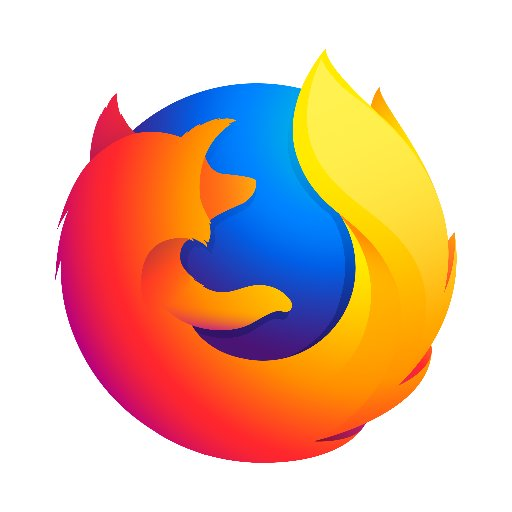 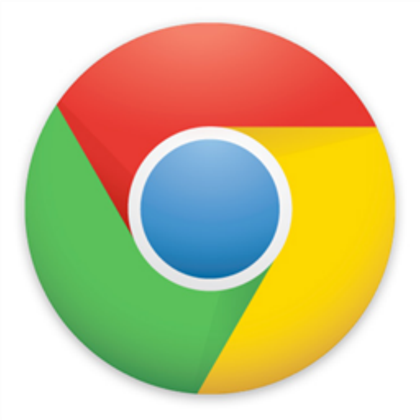 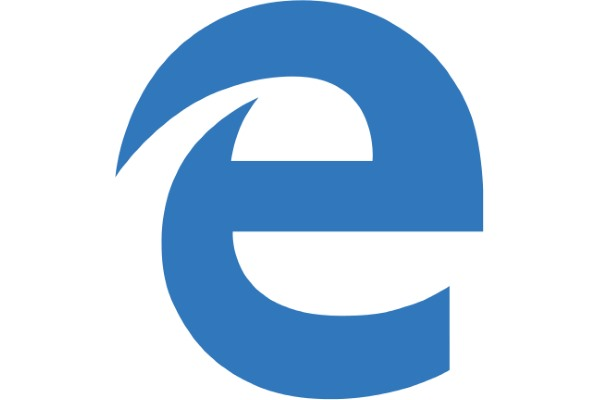 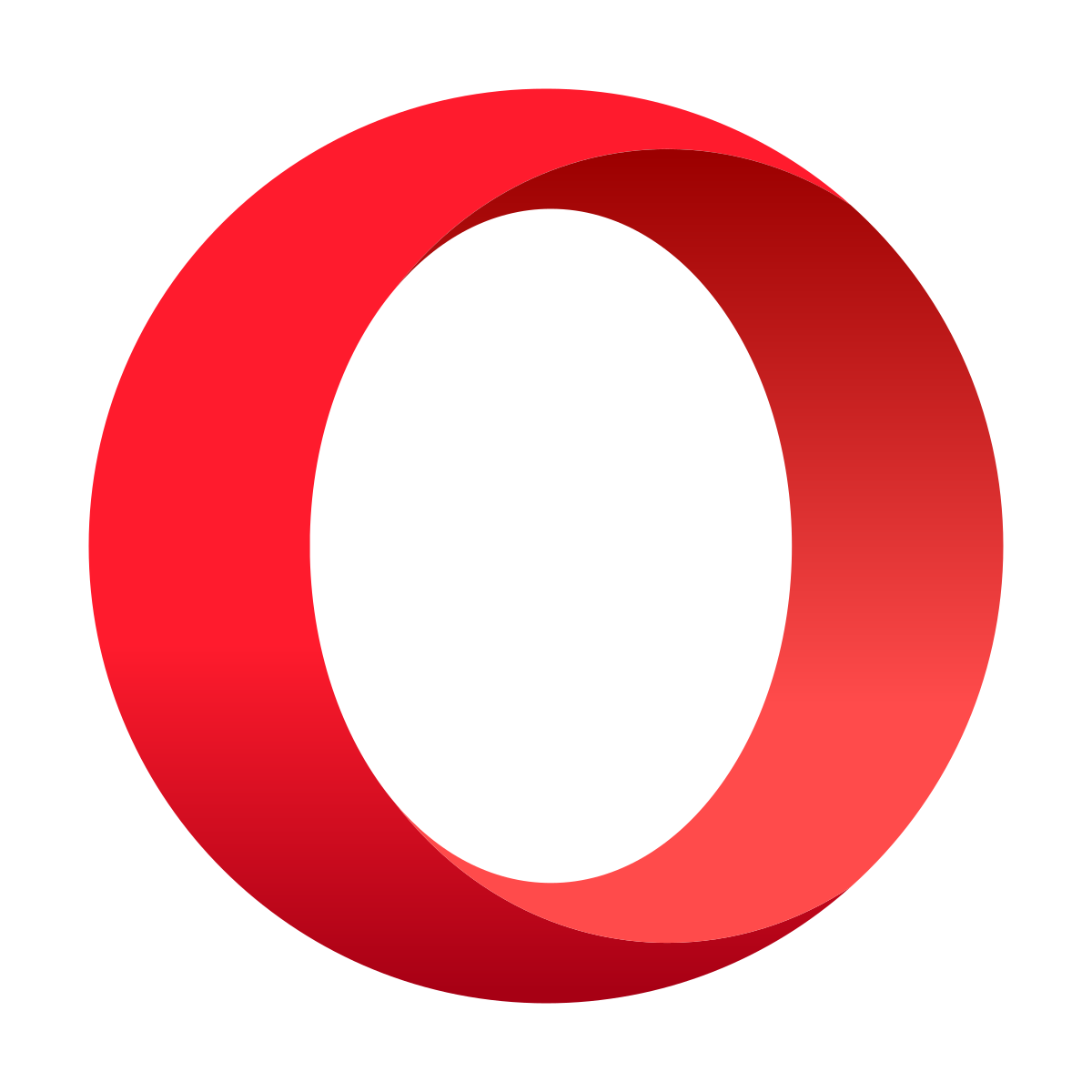 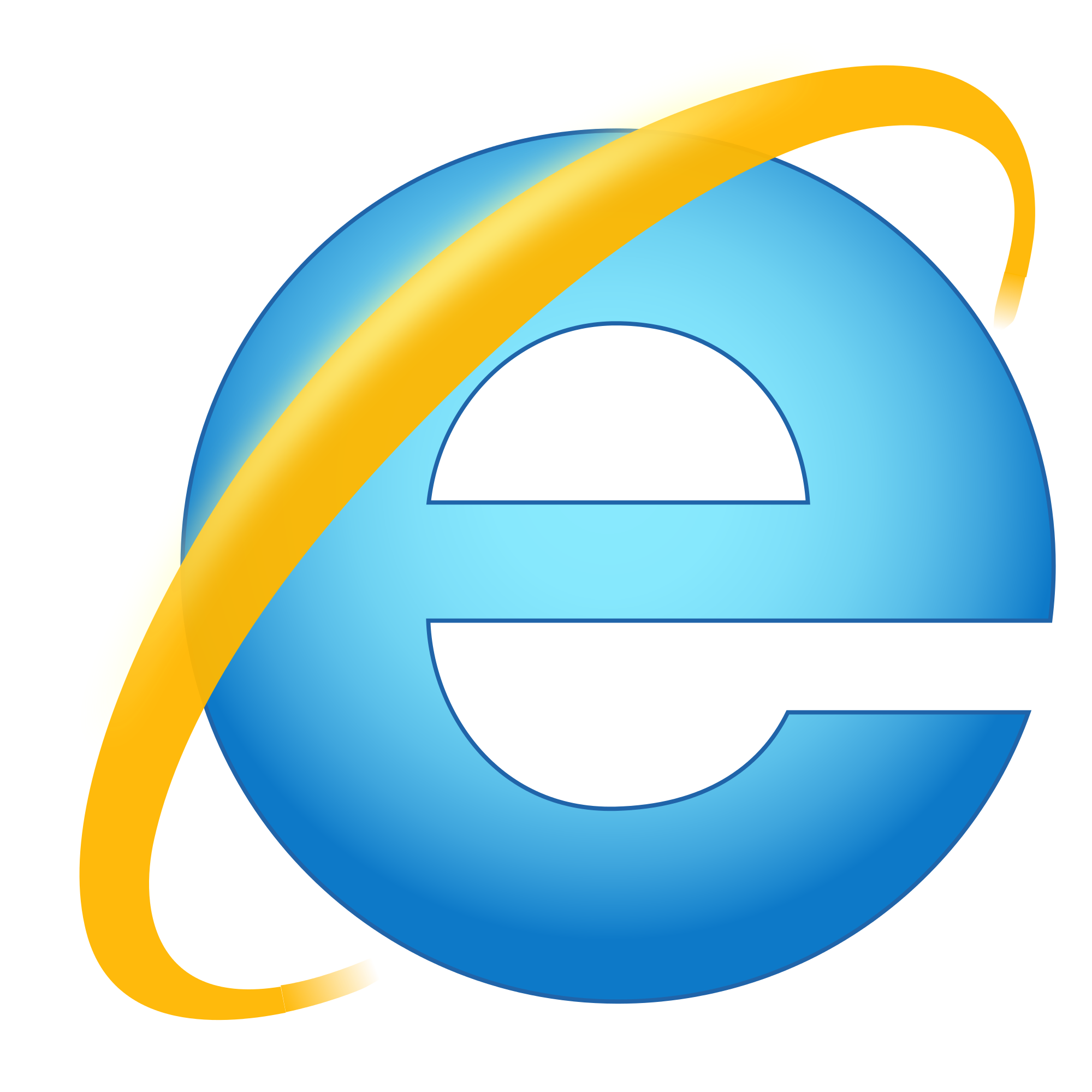 Container
.container {
 display: flex;
 flex-direction: row;
 justify-content: flex-start;
 align-items: stretch;
}
--
<div class="container">
 <div class="item first">first</div>
 <div class="item second">second</div>
 <div class="item third">third</div>
</div>
first
second
third
first
second
row
third
column
[Speaker Notes: The flex-direction CSS property specifies how flex items are placed in the flex container defining the main axis and the direction (normal or reversed).
/* flex-flow: <'flex-direction'> */flex-flow: row;flex-flow: row-reverse;flex-flow: column;flex-flow: column-reverse;/* flex-flow: <'flex-wrap'> */flex-flow: nowrap;flex-flow: wrap;flex-flow: wrap-reverse;/* flex-flow: <'flex-direction'> and <'flex-wrap'> */flex-flow: row nowrap;flex-flow: column wrap;flex-flow: column-reverse wrap-reverse;/* Global values */flex-flow: inherit;flex-flow: initial;flex-flow: unset;]
Container
.container {
 display: flex;
 flex-direction: row;
 justify-content: flex-start;
 align-items: stretch;
}
--
<div class="container">
 <div class="item first">first</div>
 <div class="item second">second</div>
 <div class="item third">third</div>
</div>
first
second
third
flex-start
first
first
first
first
second
second
second
second
third
third
third
third
flex-end
space-between
space-around
space-evenly
[Speaker Notes: The CSS justify-content property defines how the browser distributes space between and around content items along the main axis of their container
/* Positional alignment */justify-content: center;     /* Pack items around the center */justify-content: start;      /* Pack items from the start */justify-content: end;        /* Pack items from the end */justify-content: flex-start; /* Pack flex items from the start */justify-content: flex-end;   /* Pack flex items from the end */justify-content: left;       /* Pack items from the left */justify-content: right;      /* Pack items from the right *//* Baseline alignment *//* justify-content does not take baseline values *//* Normal alignment */align-content: normal;/* Distributed alignment */justify-content: space-between; /* Distribute items evenly                                   The first item is flush with the start,                                   the last is flush with the end */justify-content: space-around;  /* Distribute items evenly                                   Items have a half-size space                                   on either end */justify-content: space-evenly;  /* Distribute items evenly                                   Items have equal space around them */justify-content: stretch;       /* Distribute items evenly                                   Stretch 'auto'-sized items to fit                                   the container *//* Overflow alignment */justify-content: safe center;justify-content: unsafe center;/* Global values */justify-content: inherit;justify-content: initial;justify-content: unset;]
Container
.container {
 display: flex;
 flex-direction: row;
 justify-content: flex-start;
 align-items: stretch;
}
--
<div class="container">
 <div class="item first">first</div>
 <div class="item second">second</div>
 <div class="item third">third</div>
</div>
first
second
third
first
second
third
first
third
first
second
third
second
stretch
start
end
center
[Speaker Notes: The CSS align-items property defines how the browser distributes space between and around flex items along the cross-axis of their container. This means it works like justify-content but in the perpendicular direction.
/* Basic keywords */ align-items: normal; align-items: stretch; /* Positional alignment */ /* align-items does not take left and right values */align-items: center; /* Pack items around the center */ align-items: start; /* Pack items from the start */ align-items: end; /* Pack items from the end */ align-items: flex-start; /* Pack flex items from the start */ align-items: flex-end; /* Pack flex items from the end */ align-items: self-start; align-items: self-end; /* Baseline alignment */align-items: baseline; align-items: first baseline; align-items: last baseline; /* Overflow alignment (for positional alignment only) */ align-items: safe center; align-items: unsafe center; /* Global values */ align-items: inherit; align-items: initial; align-items: unset;
align-self: unset;]
Container
.second {
 align-self: flex-start;
 flex-basis: auto;
 flex-grow: 0;
 flex-shrink: 0;
}
--
<div class="container">
 <div class="item first">first</div>
 <div class="item second">second</div>
 <div class="item third">third</div>
</div>
second
first
first
first
first
second
second
third
third
third
third
first
third
second
second
flex-start
flex-end
center
stretch
baseline
[Speaker Notes: The align-self CSS property aligns flex items of the current flex line overriding the align-items value. If any of the item's cross-axis margin is set to auto, then align-self is ignored.
/* Keyword values */ align-self: auto; align-self: normal; /* Positional alignment */ /* align-self does not take left and right values */align-self: center; /* Put the item around the center */ align-self: start; /* Put the item at the start */ align-self: end; /* Put the item at the end */ align-self: self-start; /* Align the item flush at the start */ align-self: self-end; /* Align the item flush at the end */ align-self: flex-start; /* Put the flex item at the start */ align-self: flex-end; /* Put the flex item at the end */ /* Baseline alignment */ align-self: baseline; align-self: first baseline; align-self: last baseline; align-self: stretch; /* Stretch 'auto'-sized items to fit the container */ /* Overflow alignment */ align-self: safe center; align-self: unsafe center; /* Global values */ align-self: inherit; align-self: initial; align-self: unset;]
Container
.second {
 align-self: flex-start;
 flex-basis: auto;
 flex-grow: 0;
 flex-shrink: 0;
}
--
<div class="container">
 <div class="item first">first</div>
 <div class="item second">second</div>
 <div class="item third">third</div>
</div>
first
first
second
second
third
third
auto
0
third
first
second
50%
[Speaker Notes: /* Specify <'width'> */flex-basis: 10em;      flex-basis: 3px;flex-basis: auto;/* Intrinsic sizing keywords */flex-basis: fill;flex-basis: max-content;flex-basis: min-content;flex-basis: fit-content;/* Automatically size based on the flex item’s content */flex-basis: content;/* Global values */flex-basis: inherit;flex-basis: initial;flex-basis: unset;]
Container
.second {
 align-self: flex-start;
 flex-basis: auto;
 flex-grow: 0;
 flex-shrink: 0;
}
--
<div class="container">
 <div class="item first">first</div>
 <div class="item second">second</div>
 <div class="item third">third</div>
</div>
first
second
third
.second { flex-grow: 2; }
third
first
second
.second { flex-shrink: 1; }
.third { flex-basis: 75%; }
[Speaker Notes: Shrink
The flex-shrink CSS property specifies the flex shrink factor of a flex item. Flex items will shrink to fill the container according to the flex-shrink number, when the default size of flex items is larger than the flex container.
/* <number> values */flex-shrink: 2;flex-shrink: 0.6;/* Global values */flex-shrink: inherit;flex-shrink: initial;flex-shrink: unset;
Grow
The flex-grow CSS property specifies the flex grow factor of a flex item. It specifies what amount of space inside the flex container the item should take up. The flex grow factor of a flex item is relative to the size of the other children in the flex-container.
/* <number> values */flex-grow: 3;flex-grow: 0.6;/* Global values */flex-grow: inherit;flex-grow: initial;flex-grow: unset;]
display: grid
The element behaves like a block element and lays out its content according to the grid model.
Support
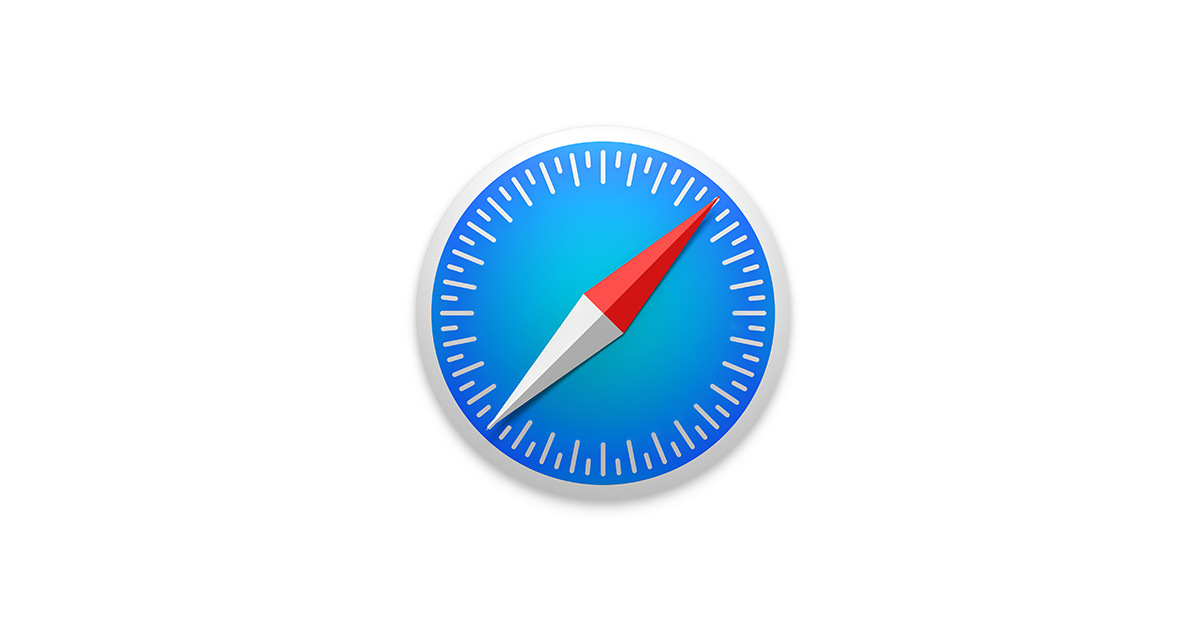 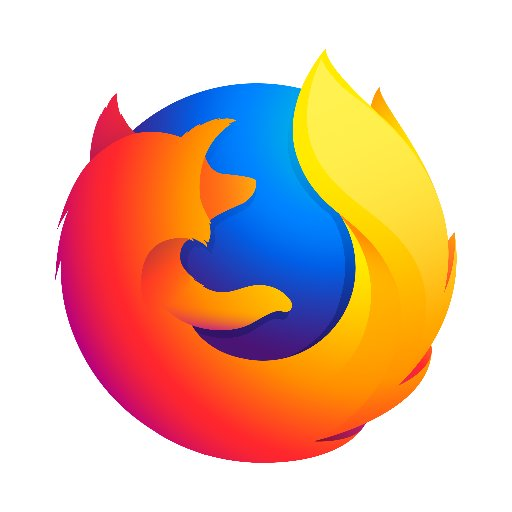 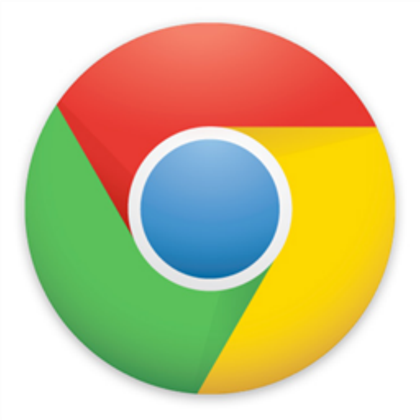 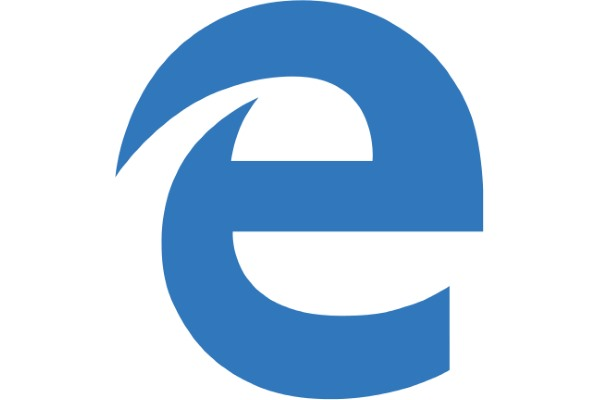 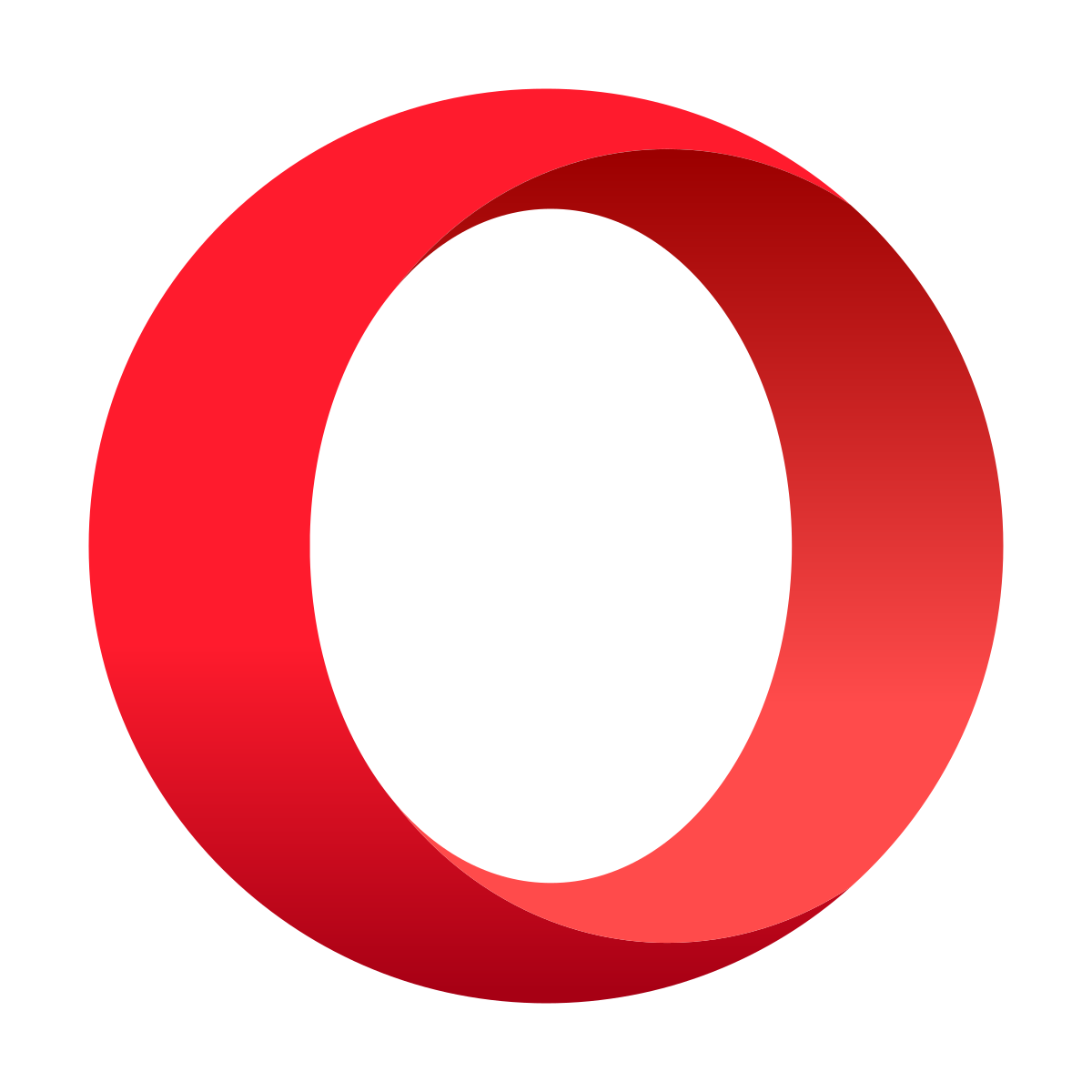 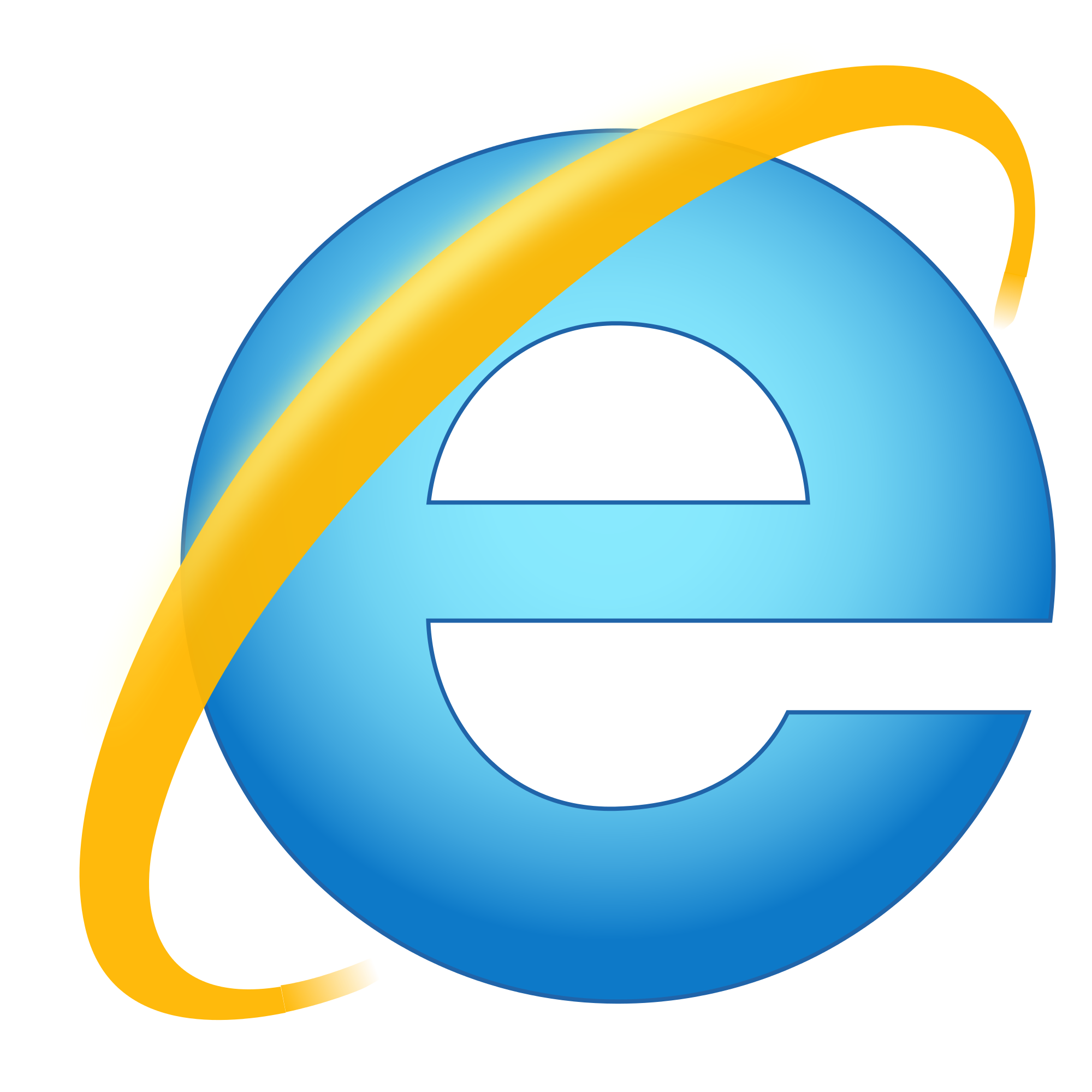 [Speaker Notes: CSS Grid Layout excels at dividing a page into major regions, or defining the relationship in terms of size, position, and layer, between parts of a control built from HTML primitives.
Like tables, grid layout enables an author to align elements into columns and rows. However, many more layouts are either possible or easier with CSS grid than they were with tables. For example, a grid container's child elements could position themselves so they actually overlap and layer, similar to CSS positioned elements.]
1fr
1fr
1fr
.container {
 display: grid;
 grid-template-columns: repeat(3, 1fr);
 grid-gap: 10px;
 grid-auto-rows: minmax(100px, auto);
}
.first {
 grid-column: 1 / 3;
 grid-row: 1;
}
.second {
 grid-column: 2 / 4;
 grid-row: 1 / 3;
}
--
<div class="container">
 <div class="first">first</div>
 <div class="second">second</div>
 <div class="third">third</div>
</div>
Grid Template Columns & Rows
First
Second
100 px
Third
100 px
10 px
1
.container {
 display: grid;
 grid-template-columns: repeat(3, 1fr);
 grid-gap: 10px;
 grid-auto-rows: minmax(100px, auto);
}
.first {
 grid-column: 1 / 3;
 grid-row: 1;
}
.second {
 grid-column: 2 / 4;
 grid-row: 1 / 3;
}
--
<div class="container">
 <div class="first">first</div>
 <div class="second">second</div>
 <div class="third">third</div>
</div>
Grid Template Columns & Rows
First
Second
2
Third
3
1
2
3
4
Grid Template Areas
.header { grid-area: header; }
.main { grid-area: main; }
.sidebar { grid-area: sidebar; }
.footer { grid-area: footer; }
.container {
 display: grid;
 grid-template-columns: 1fr 1fr 1fr 1fr;
 grid-template-rows: 46px auto 36px;
 grid-template-areas:
   "header header header header"
   "main main . sidebar"
   "footer footer footer footer";
}
--
<div class="container">
 <div class="header">Header</div>
 <div class="main">Main: Cat ipsum... </div>
 <div class="sidebar">Sidebar: 1 Cat...</div>
 <div class="footer">Footer</div>
</div>
1fr
1fr
1fr
1fr
Header
46px
header
header
header
header
Main
Cat ipsum dolor sit amet, sit on human fall asleep on the washing machine under the bed eat grass, throw it back up. I cry and cry and cry unless you pet me, and then maybe i cry just for fun eat and than sleep on your face playing with balls of wool, thug cat .
Sidebar
1 Cat
2 Cats
Red Cat
Blue Cat
main
main
.
sidebar
auto
Footer
36px
footer
footer
footer
footer
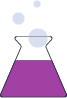 Experimental
display: subgrid
If the parent element has display:grid, the element itself and its content are laid out according to the grid model.
Support
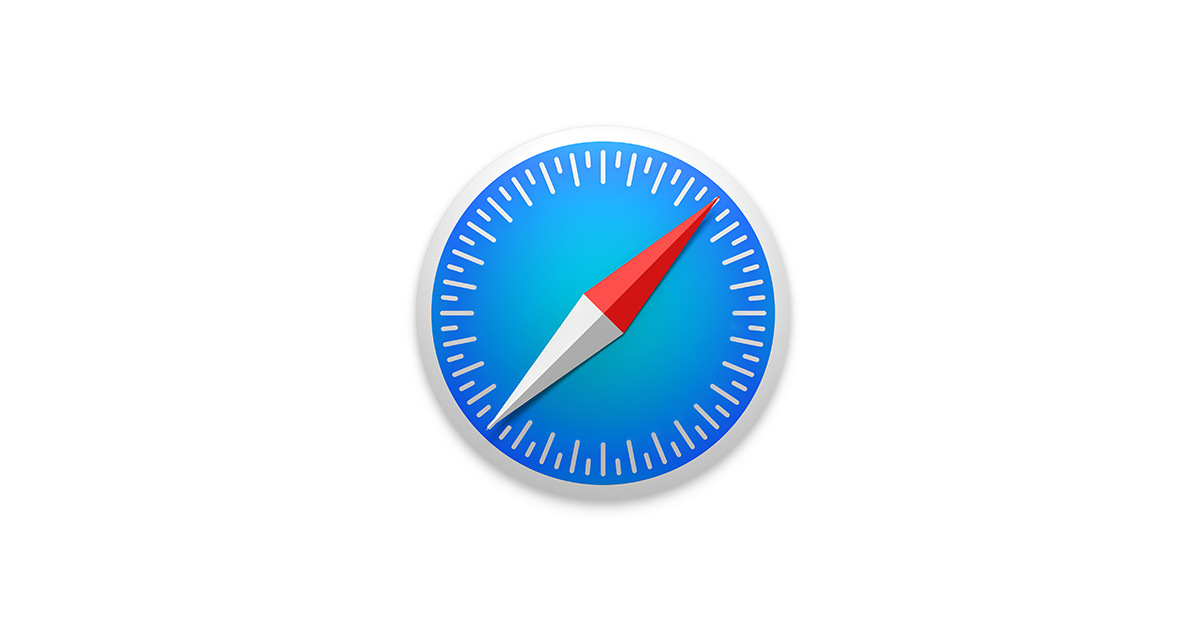 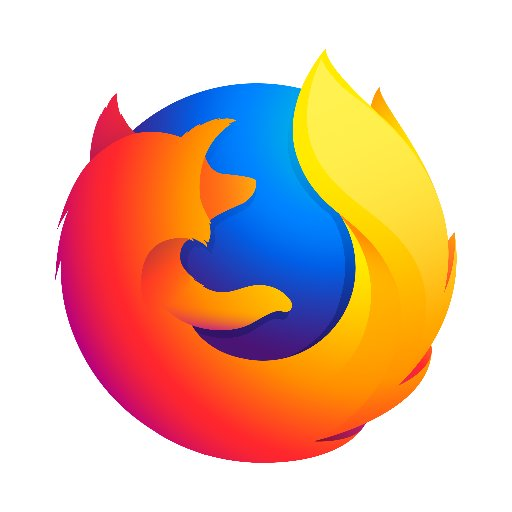 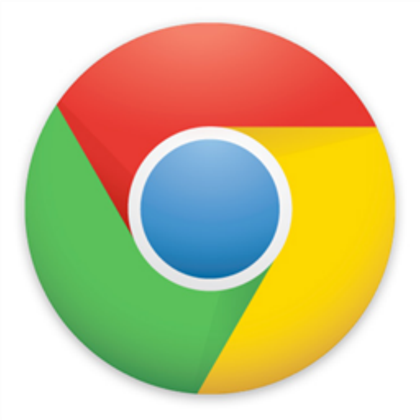 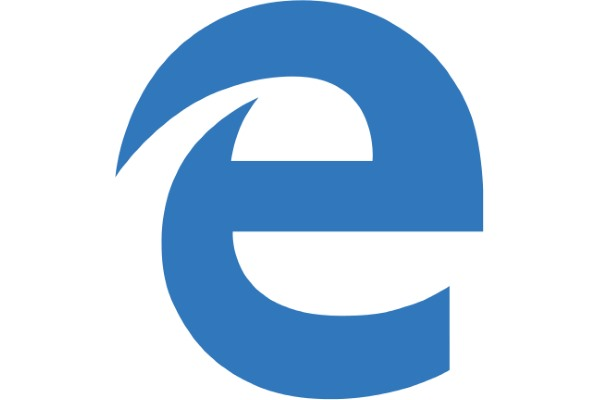 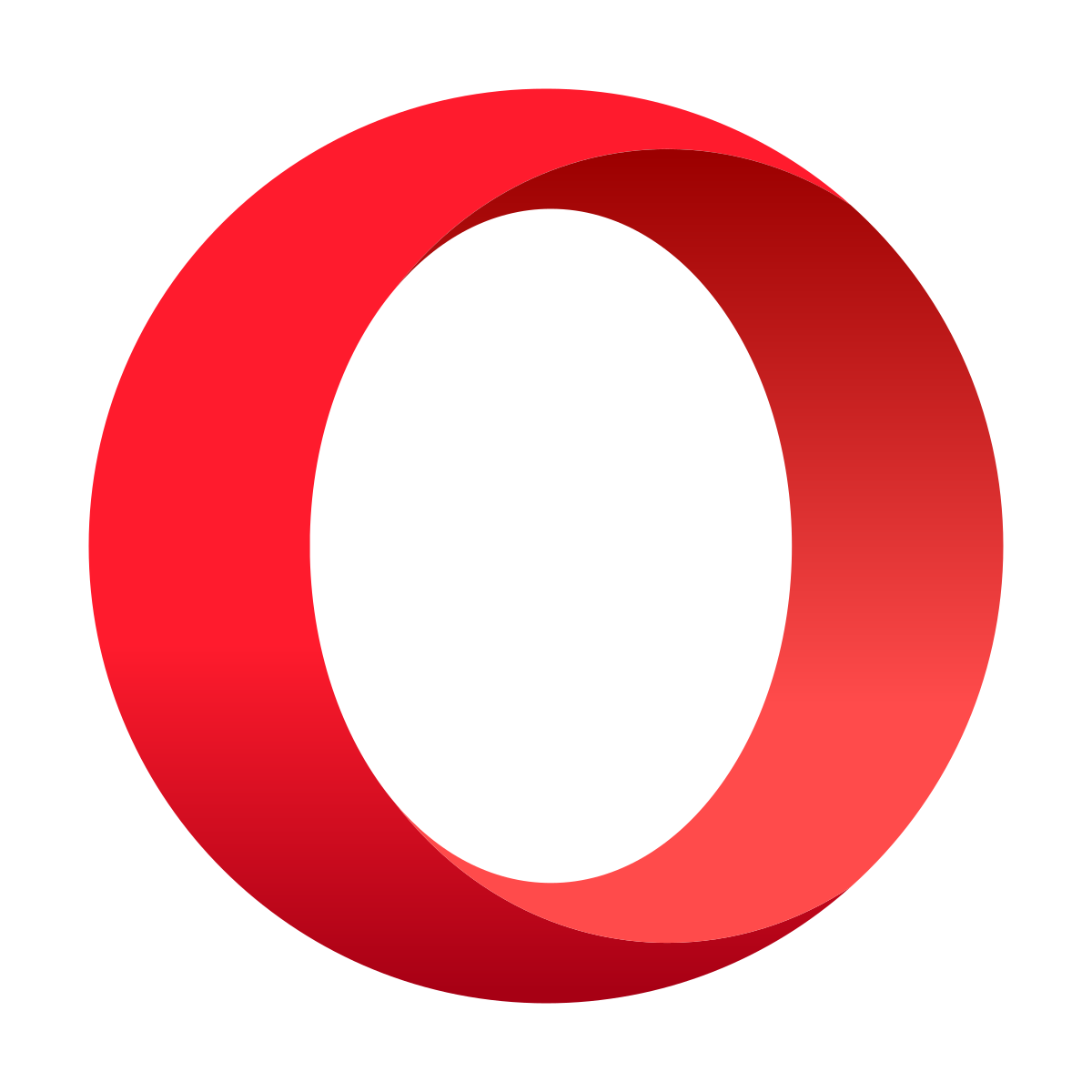 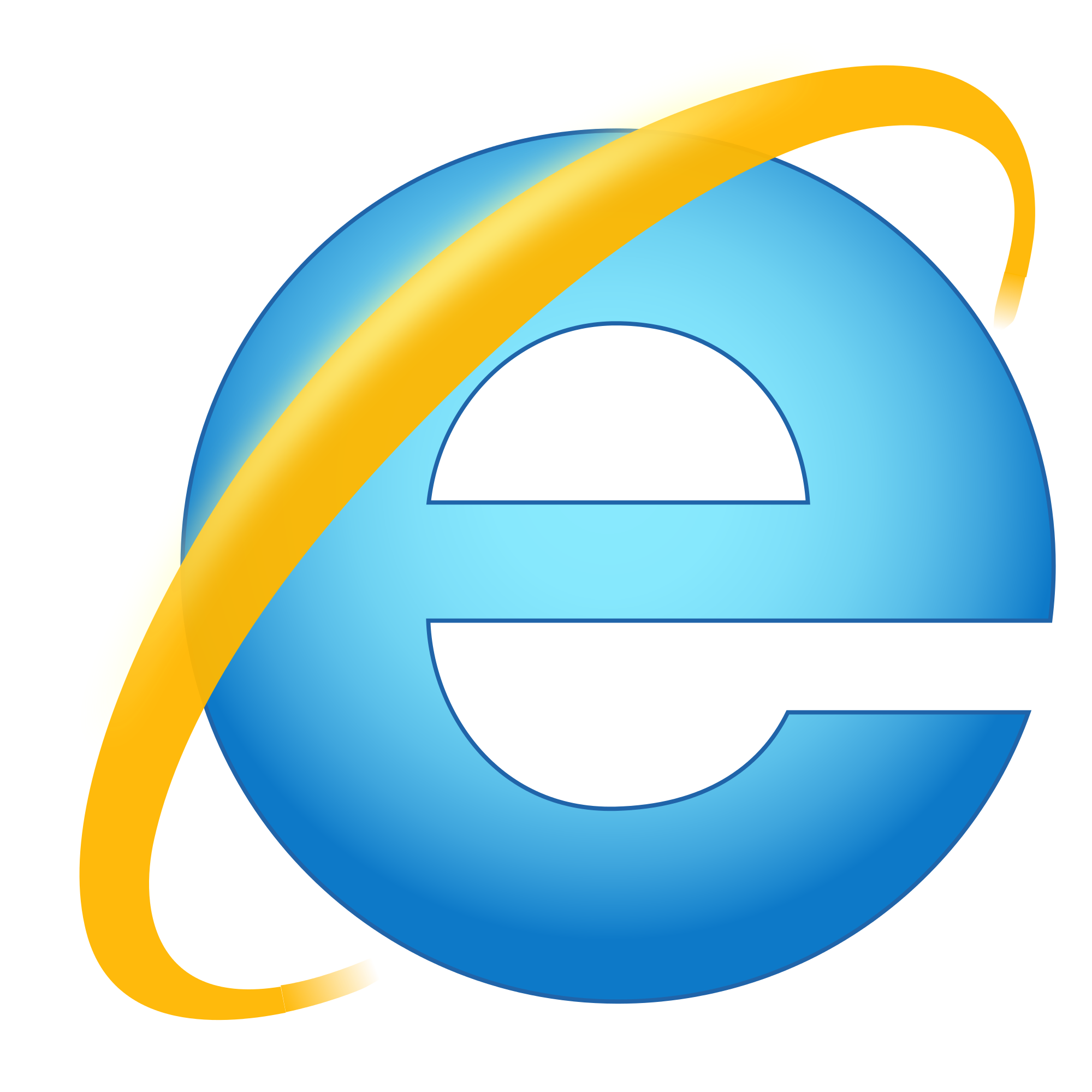 [Speaker Notes: CSS Grid Layout excels at dividing a page into major regions, or defining the relationship in terms of size, position, and layer, between parts of a control built from HTML primitives.
Like tables, grid layout enables an author to align elements into columns and rows. However, many more layouts are either possible or easier with CSS grid than they were with tables. For example, a grid container's child elements could position themselves so they actually overlap and layer, similar to CSS positioned elements.]
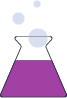 Experimental
display: ruby
The element behaves like an inline element and lays out its content according to the ruby formatting model. It behaves like the corresponding <ruby> HTML elements.
Support
* Partial support
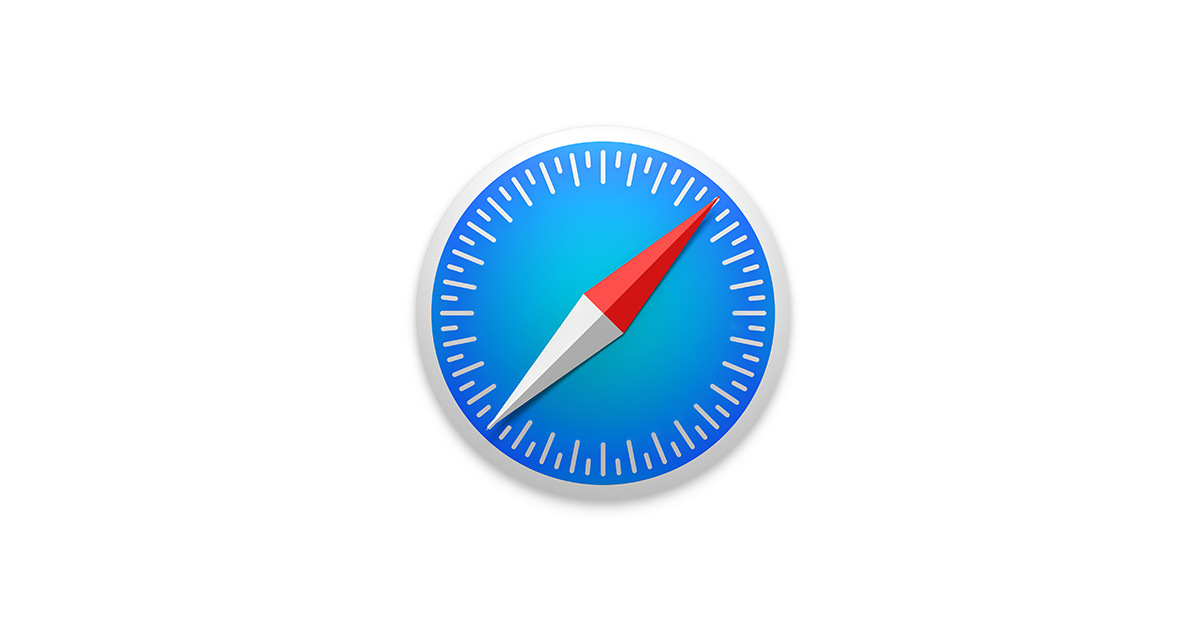 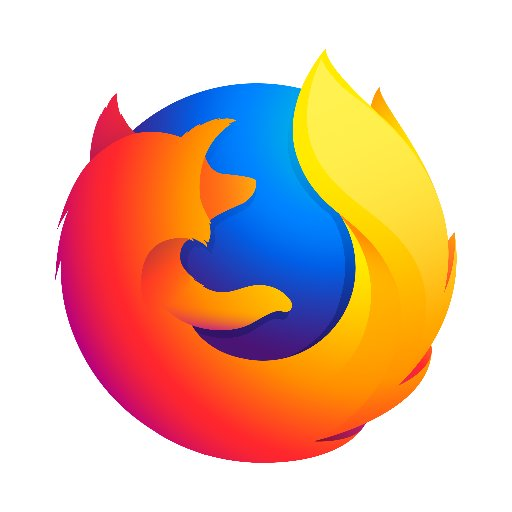 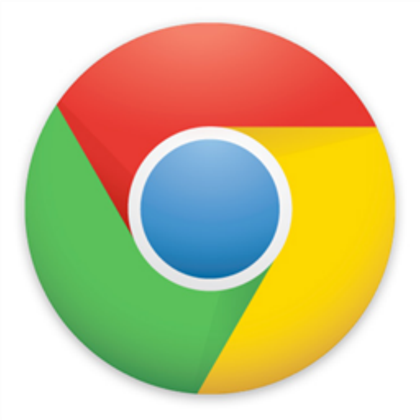 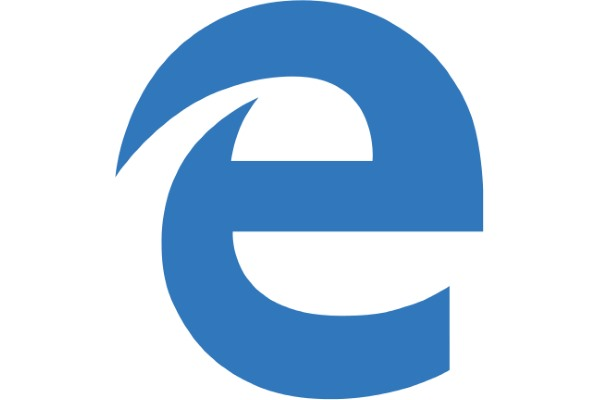 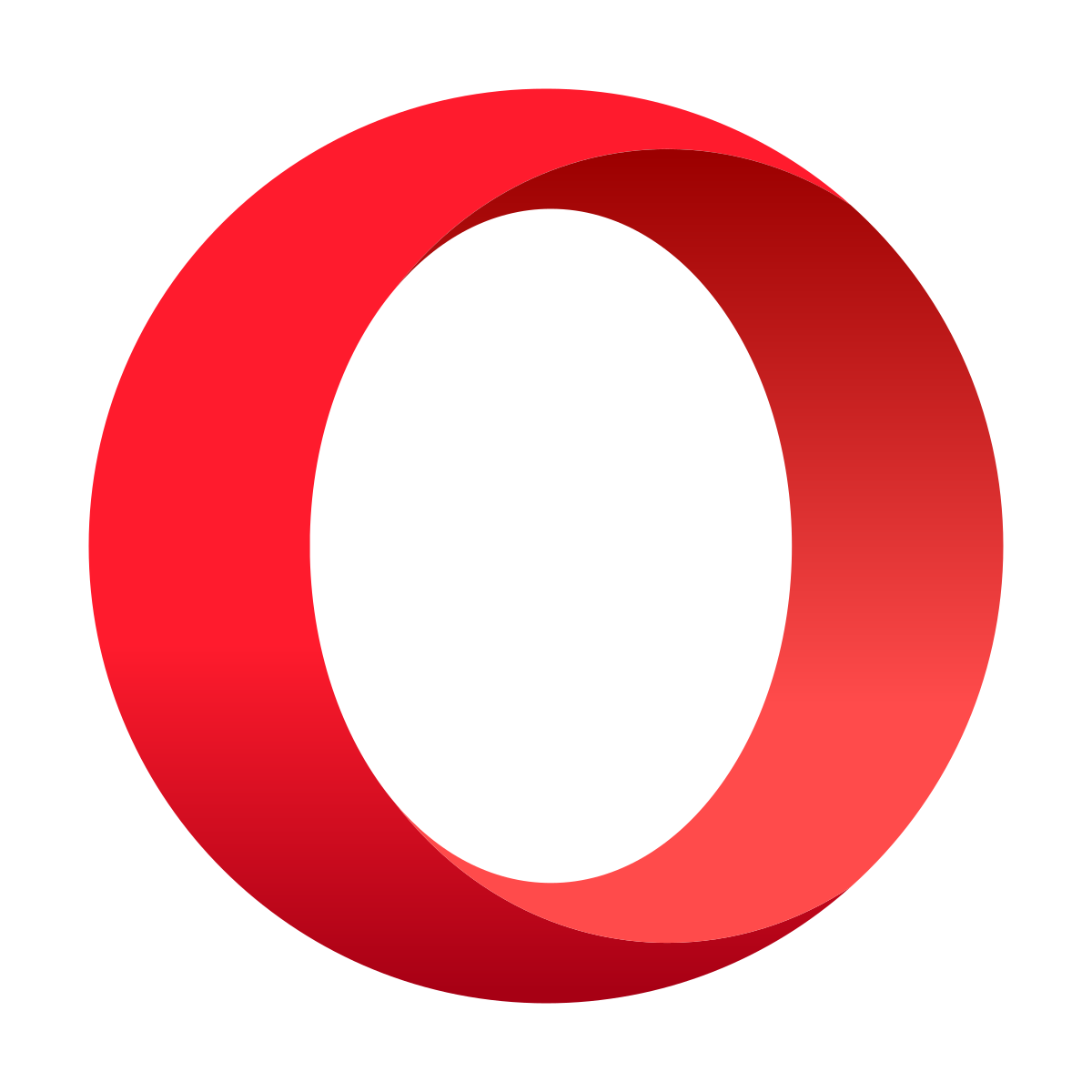 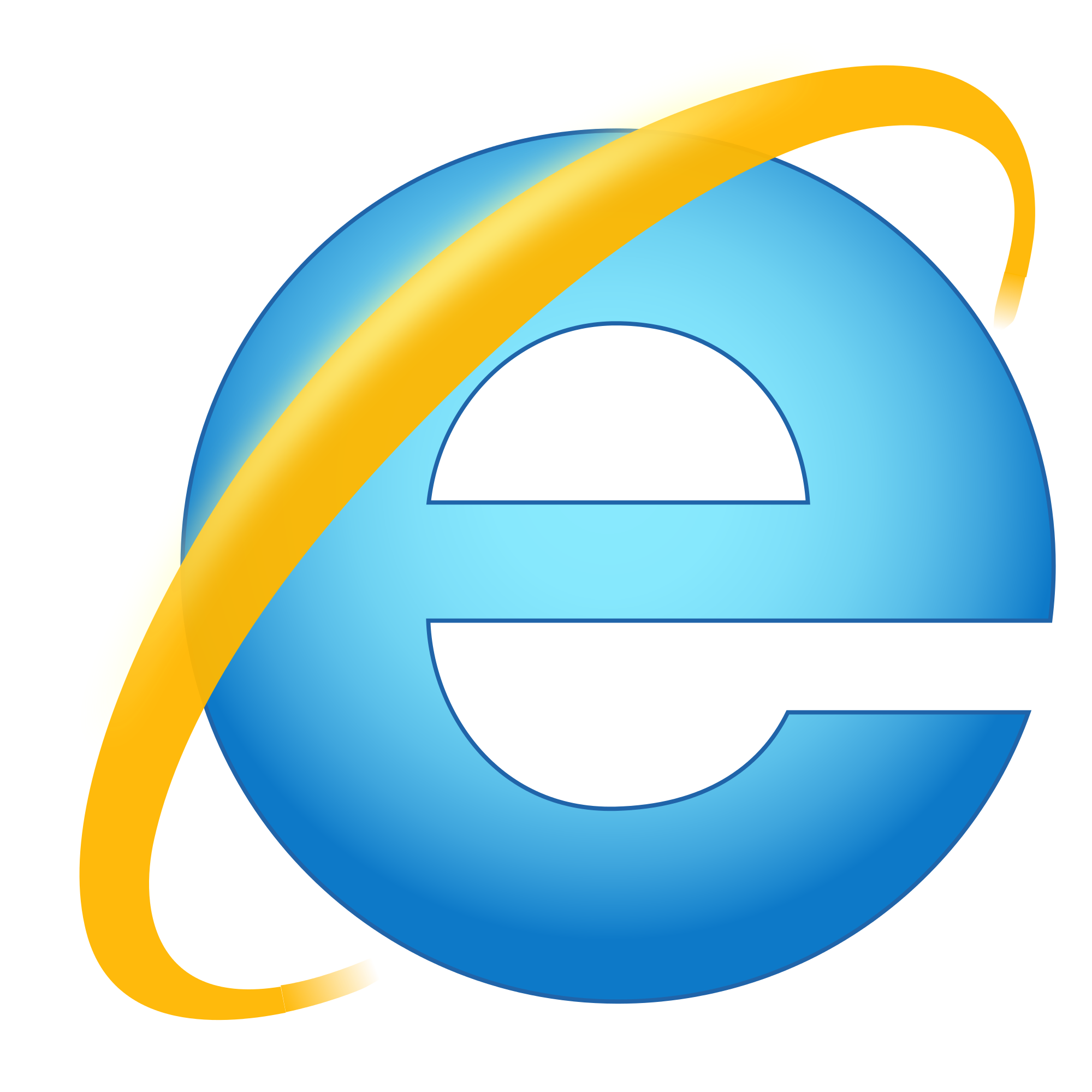 [Speaker Notes: CSS Grid Layout excels at dividing a page into major regions, or defining the relationship in terms of size, position, and layer, between parts of a control built from HTML primitives.
Like tables, grid layout enables an author to align elements into columns and rows. However, many more layouts are either possible or easier with CSS grid than they were with tables. For example, a grid container's child elements could position themselves so they actually overlap and layer, similar to CSS positioned elements.]
HTML <ruby>
Kon'nichiwa sekai
こんにちは世界
<ruby>
 <rb>Kon'nichiwa sekai</rb>
 <rt>こんにちは世界</rt>
</ruby>
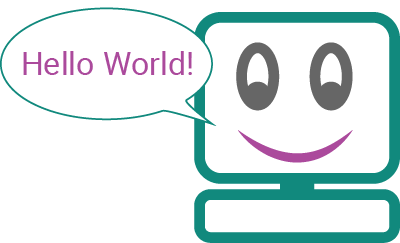 [Speaker Notes: Technically used to provide pronunciation, translation, or transliteration information for East Asian typography.

Hello World]
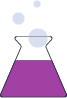 Accessibility
Experimental
div { display: ruby; }
.base { display: ruby-base; }
.text { display: ruby-text; }
--
<div>
 <span class="base">こんにちは世界</span>
 <span class="text">
    CRY-oh-LOFF-oh-SORE-us
 </span>
</div>

<ruby>
 <rb>こんにちは世界</rb>
 <rt>CRY-oh-LOFF-oh-SORE-us</rt>
</ruby>
Using display: ruby instead of the HTML <ruby> tag will not identify the content as prononciation to screen readers. Semantic meaning is absent.
Kon'nichiwa sekai
こんにちは世界
Kon'nichiwa sekai
こんにちは世界
css
html
Syntax
<display-outside><display-inside><display-listitem><display-internal><display-box><display-legacy>
<display-listitem>
The element generates a block box for the content and a separate list-item inline box.
Accessibility
.item {
 display: list-item;
 list-style-type: decimal;
 margin-left: 1.5rem;
}
--
<div>
 <div class="item">Coffee</div>
 <div class="item">Bourbon</div>
 <div class="item">Repeat</div>
</div>
container
Using display: list-item instead of the HTML list tags will not identify the content as a list to screen readers. Semantic meaning is absent.
1. Coffee
2. Bourbon
3. Repeat
table-row-group
table-header-group
table-footer-group
table-row
table-cell
table-column-group
table-column
table-caption
ruby-base
ruby-text
ruby-base-container
ruby-text-container
Syntax
<display-outside><display-inside><display-listitem><display-internal><display-box><display-legacy>
<display-internal>
Some layout models, such as table and ruby, have a complex internal structure, with several different roles that their children and descendants can fill. This section defines those "internal" display values, which only have meaning within that particular layout mode.
table-caption
CSS display-internal properties and their HTML equivalents
table-header-group
table-row
table-cell
table-row-group
table-footer-group
display: table-______
[Speaker Notes: <colgroup> (defines a group of columns within a table)

<col> (defines a column within a table and is used for defining common semantics on all common cells. It is generally found within a <colgroup> element.)]
Hello World
Kon'nichiwa sekai
こんにちは世界
ruby-text-container
ruby-text
ruby-base
display: ruby-______
[Speaker Notes: ruby
Specifies that an element generates a ruby container box. (Corresponds to HTML/XHTML <ruby> elements.)
ruby-base
Specifies that an element generates a ruby base box. (Corresponds to HTML/XHTML <rb> elements.)
ruby-text
Specifies that an element generates a ruby annotation box. (Corresponds to HTML/XHTML <rt> elements.)
ruby-base-container
Specifies that an element generates a ruby base container box. (Corresponds to XHTML <rbc> elements; generated as an anonymous box in HTML.)
ruby-text-container
Specifies that an element generates a ruby annotation container box. (Corresponds to HTML/XHTML <rtc> elements.)]
Syntax
<display-outside><display-inside><display-listitem><display-internal><display-box><display-legacy>
Contents
none
<display-box>
These values define whether an element generates display boxes at all.
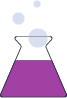 Experimental
display: contents
Strips the element from the formatting tree, and hoists its contents up to display in its place.
Support
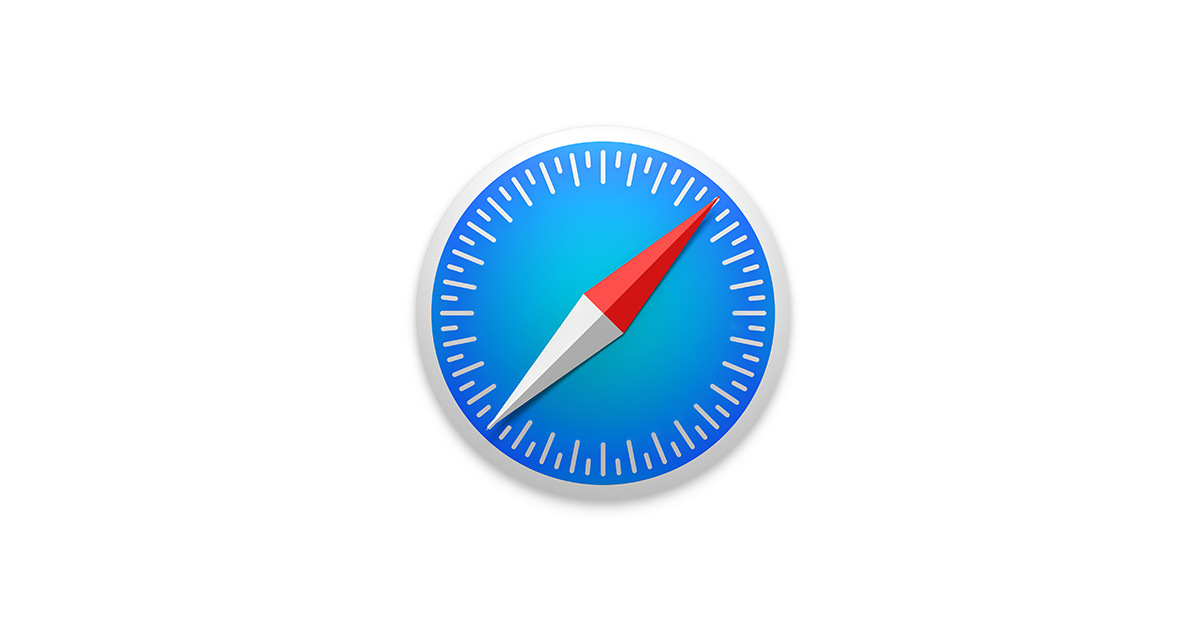 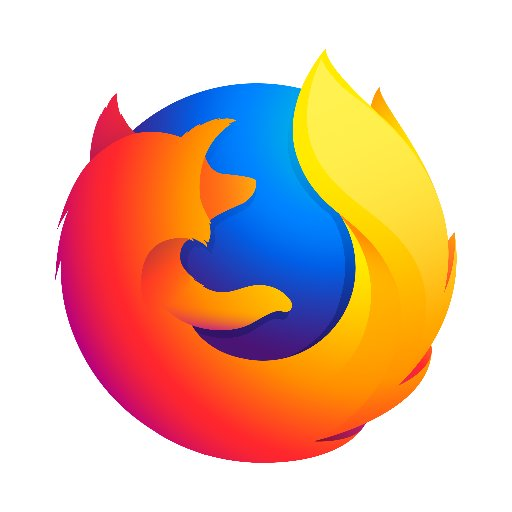 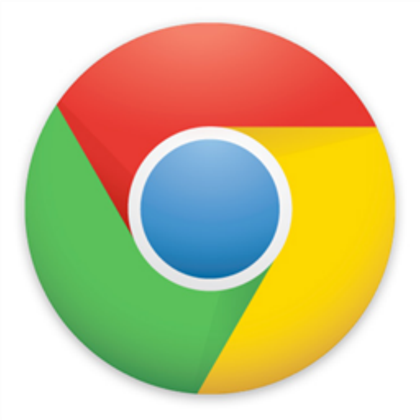 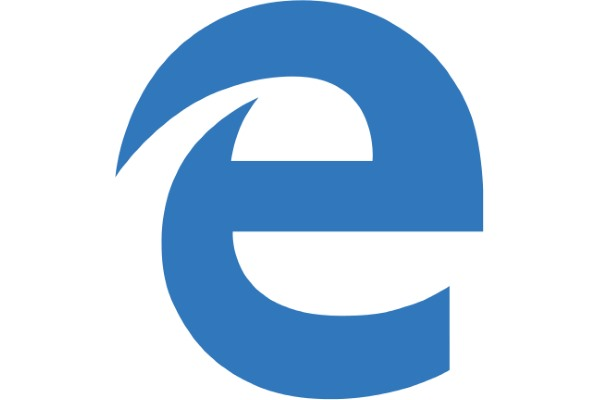 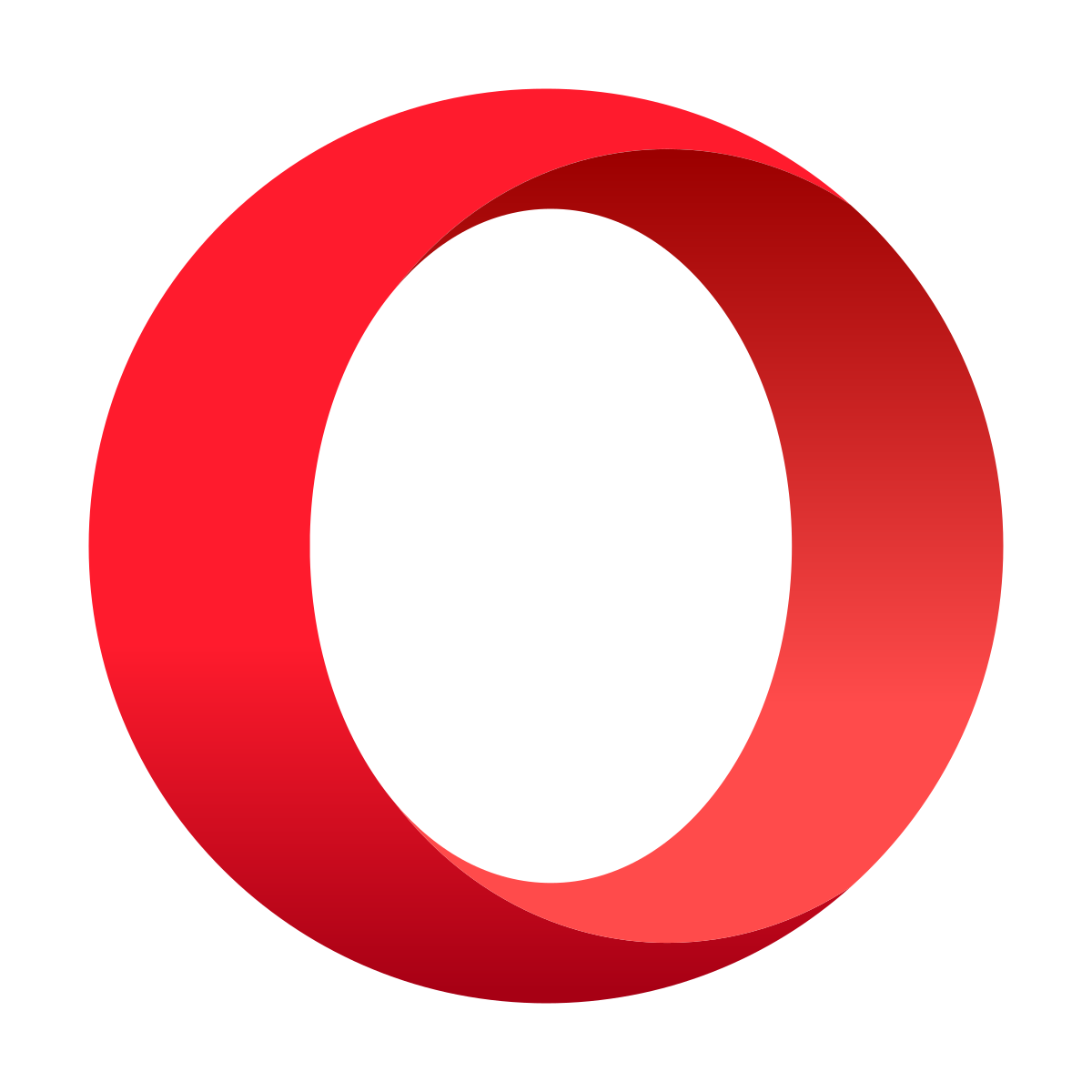 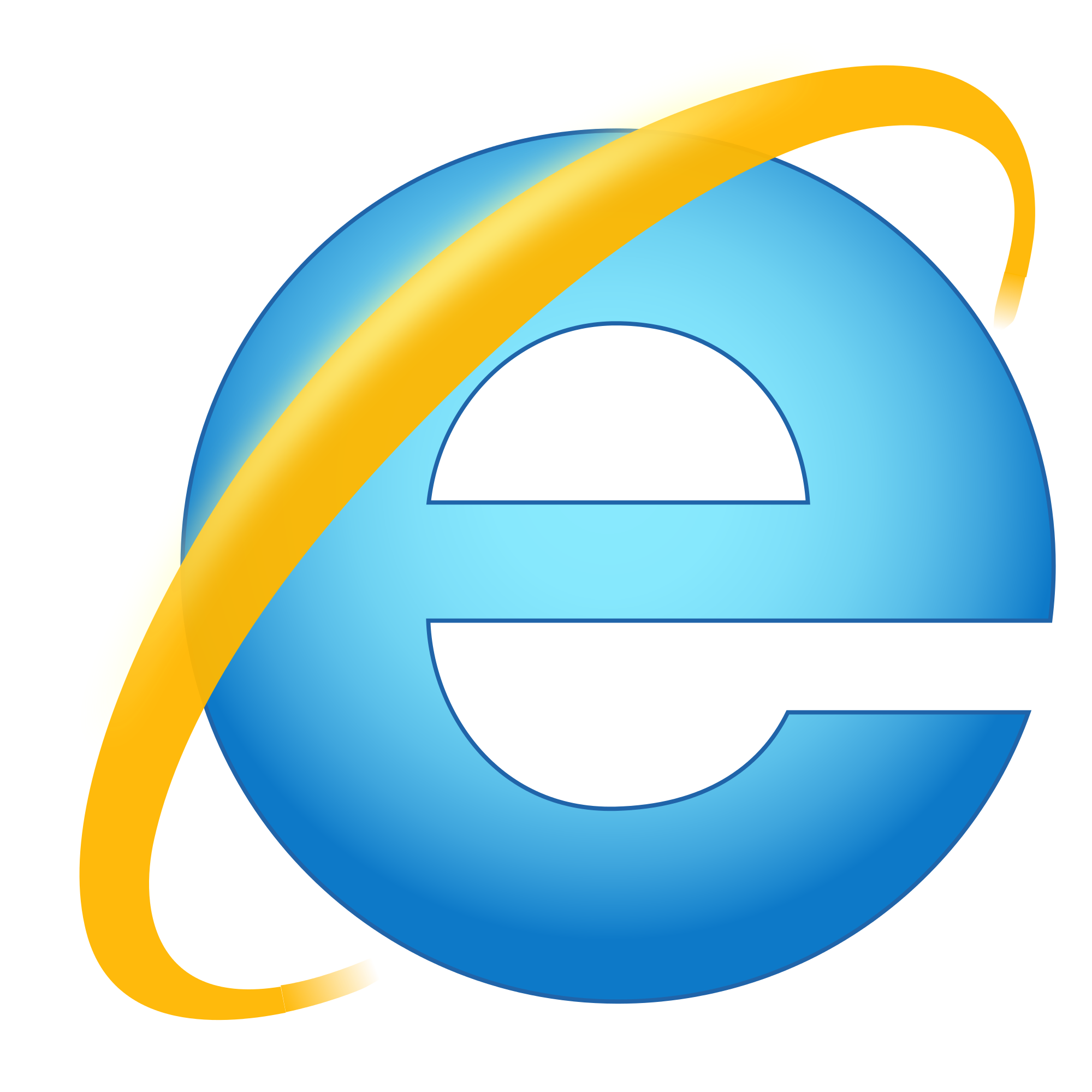 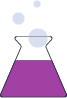 Experimental
.container {
 background: orange;
 display: contents;
}
--
<div class="container">
 <p>Pirate ipsum dolor sit amet bucko Davy Jones' Locker capstan ...</p>
</div>
Pirate ipsum dolor sit amet bucko Davy Jones' Locker capstan Jack Tar fire in the hole gibbet dead men tell no tales main sheet blow the man down lad. Lass coffer mutiny careen spanker topgallant fluke maroon Cat o'nine tails Brethren of the Coast.
Pirate ipsum dolor sit amet bucko Davy Jones' Locker capstan Jack Tar fire in the hole gibbet dead men tell no tales main sheet blow the man down lad. Lass coffer mutiny careen spanker topgallant fluke maroon Cat o'nine tails Brethren of the Coast.
Container ?
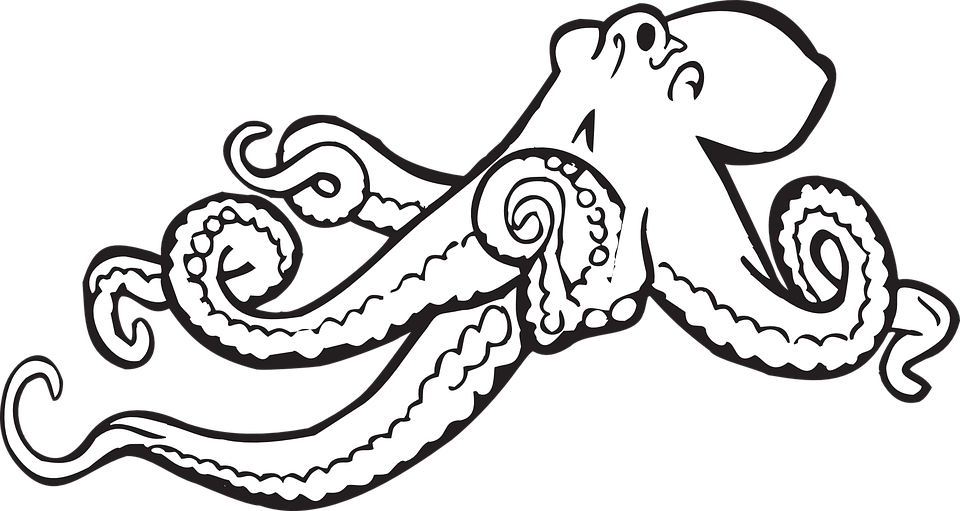 display: none
Turns off the display element. 
All descendants have their display turned off.
The document is rendered as though the element does not exist in the document tree.
block
Accessibility
div { background: purple; }
.none {
 display: none;
}
.hidden {
 visibility: hidden;
 background: orange;
}
--
<div> block </div>
<div> hidden </div>
<div> block </div>
<div> none </div>
<div> block </div>
Using a display value of none on an element will remove it from the accessibility tree.
hidden
block
none
block
[Speaker Notes: Accessibility concernsUsing a display value of none on an element will remove it from the accessibility tree. This will cause the element and all its descendant elements to no longer be announced by screen reading technology.If you want to visually hide the element, a more accessible alternative is to use a combination of properties to remove it visually from the screen but keep it parseable by assistive technology such as screen readers.]
Syntax
<display-outside><display-inside><display-listitem><display-internal><display-box><display-legacy>
Inline-block
Inline-table
Inline-flex
inline-grid
<display-legacy>
CSS 2 used a single-keyword syntax for the display property, requiring separate keywords for block-level and inline-level variants of the same layout mode.
First
Second
div
Header Cell 1
Header Cell 2
first
second
third
Cell 2
Cell 1
Third
Footer Cell 1
Footer Cell 2
block
table
flex
grid
display: inline-______
[Speaker Notes: ruby
Specifies that an element generates a ruby container box. (Corresponds to HTML/XHTML <ruby> elements.)
ruby-base
Specifies that an element generates a ruby base box. (Corresponds to HTML/XHTML <rb> elements.)
ruby-text
Specifies that an element generates a ruby annotation box. (Corresponds to HTML/XHTML <rt> elements.)
ruby-base-container
Specifies that an element generates a ruby base container box. (Corresponds to XHTML <rbc> elements; generated as an anonymous box in HTML.)
ruby-text-container
Specifies that an element generates a ruby annotation container box. (Corresponds to HTML/XHTML <rtc> elements.)]
block
inline
run-in
table-row-group
table-header-group
table-footer-group
table-row
table-cell
table-column-group
table-column
table-caption
ruby-base
ruby-text
ruby-base-container
ruby-text-container
flow-root
table
flex
grid
subgrid
ruby
<display-outside><display-inside><display-listitem><display-internal><display-box><display-legacy>
contents
none
inline-block
inline-table
inline-flex
inline-grid
{ CSS: display: what ? }
Thank You
Resources
https://developer.mozilla.org/en-US/docs/Web/CSS/display
https://caniuse.com/
http://www.html.am/tags/html-rb-tag.cfm
https://www.w3.org/TR/css-ruby-1/
https://drafts.csswg.org/css-display/#unbox
https://martine-dowden.github.io/display-what/
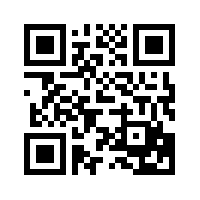 @Martine_Dowden